Unit 3Networks
ENHANCED EDITION
Unit Contents
Section A: Network Basics
Section B: The Internet
Section C: Internet Access
Section D: Local Area Networks
Section E: File Sharing
Unit 3: Networks
2
Section A: Network Basics
Communication Systems
Communication Channels
Network Topology
Network Nodes
Communication Protocols
Unit 3: Networks
3
Communication Systems
Networks can be classified in many ways; as a network user, you’ll want to keep in mind the idea of control and how it affects your privacy and security
A network links things together
A communication network (or communication system) links together devices to data and information can be shared among them
Unit 3: Networks
4
Communication Systems
In 1948, Claude Shannon, and engineer at Bell Labs, published and article describing a communication system model applicable to networks of all types
His diagram illustrates the essence of a network:
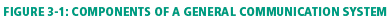 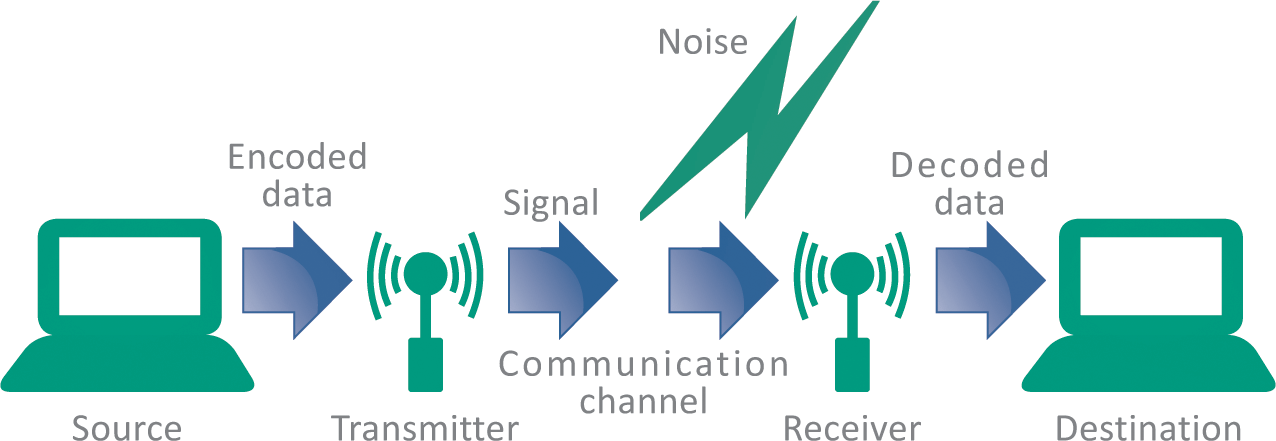 Unit 3: Networks
5
Communication Systems
Networks can be classified according to their size and geographic scope
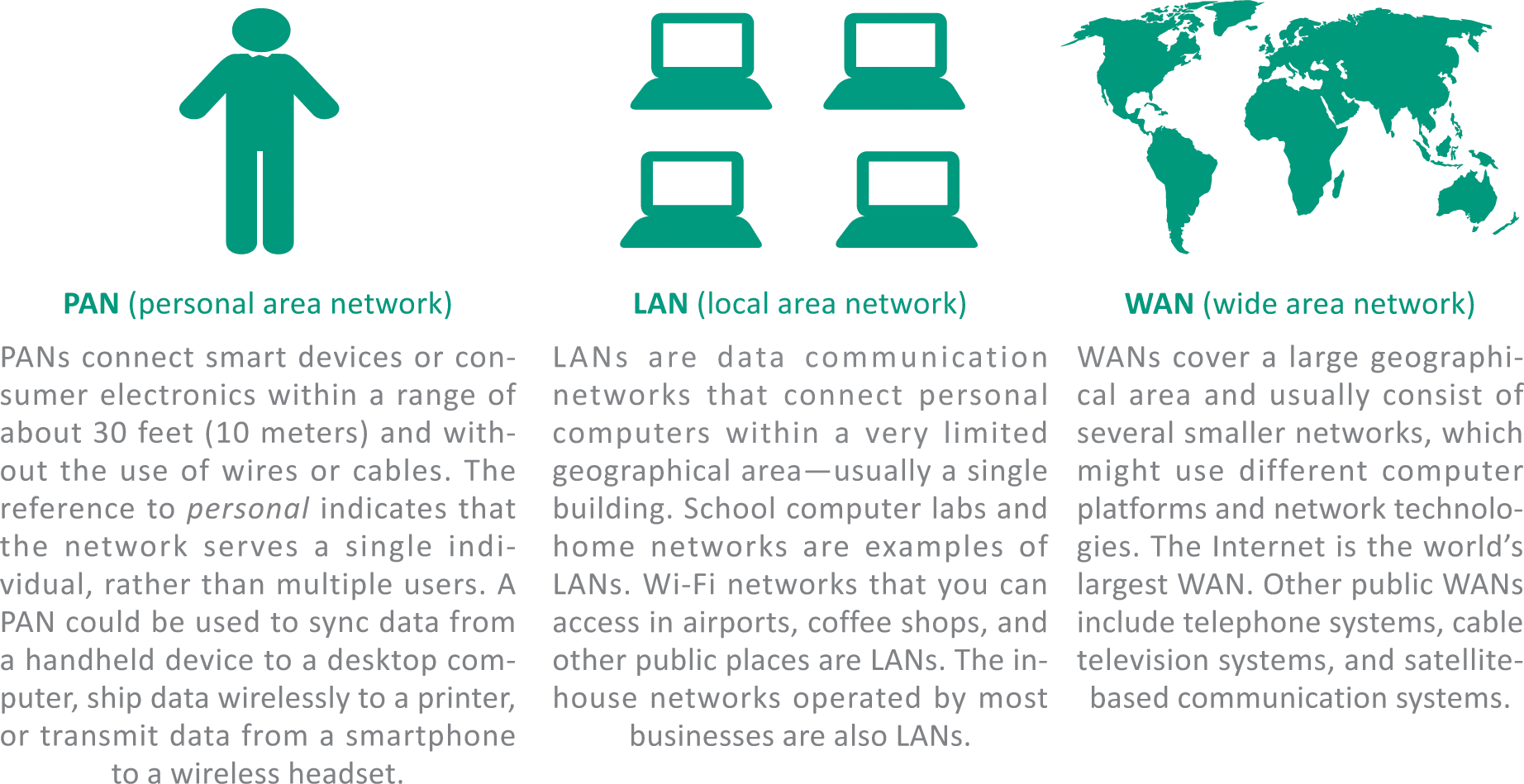 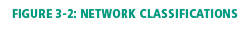 Unit 3: Networks
6
Communication Channels
A communication channel is the medium used to transport information from one network device to another
Wired channels transport data through wires and cables
Wireless channels transport data from one device to another without the use of cable or wires
Unit 3: Networks
7
Communication Channels
Wired channels include twisted pair wires used for telephone land lines, coaxial cables used for cable television networks, Category 6 cables used for LANs, and fiber-optic cables used for high-capacity trunk lines
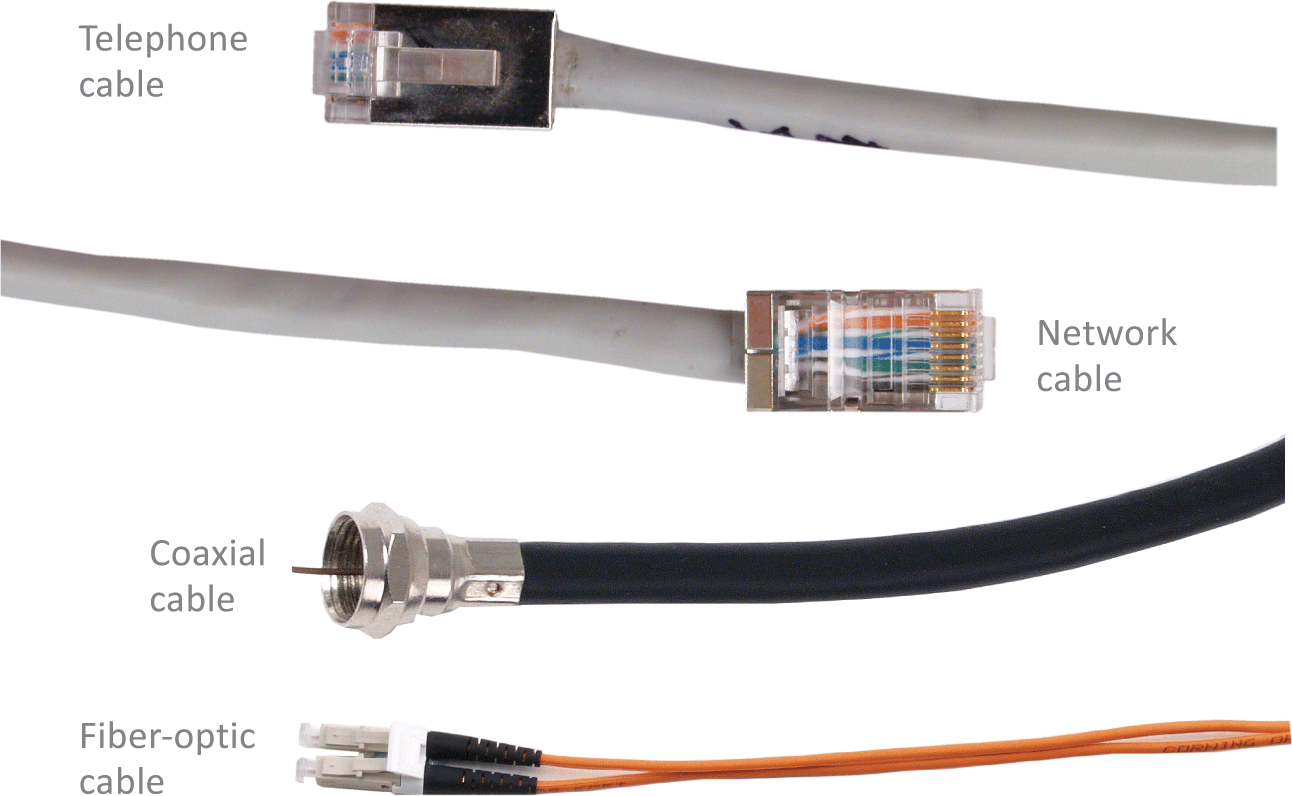 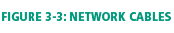 Unit 3: Networks
8
Communication Channels
When you set up a wired connection, you don’t have to worry about hackers intercepting your data from outside your house
There are ways to tap into a wired network, but they require physical access to the cable or fairly sophisticated snooping equipment
Unit 3: Networks
9
Communication Channels
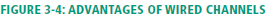 Unit 3: Networks
10
Communication Channels
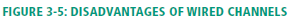 Unit 3: Networks
11
Communication Channels
The most widespread wireless channels for communication networks are radio signals and microwaves
Most wireless channels transport data as RF signals commonly called radio waves
RF signals are sent and received by a transceiver (a combination of a transmitter and a receiver) that is equipped with an antenna
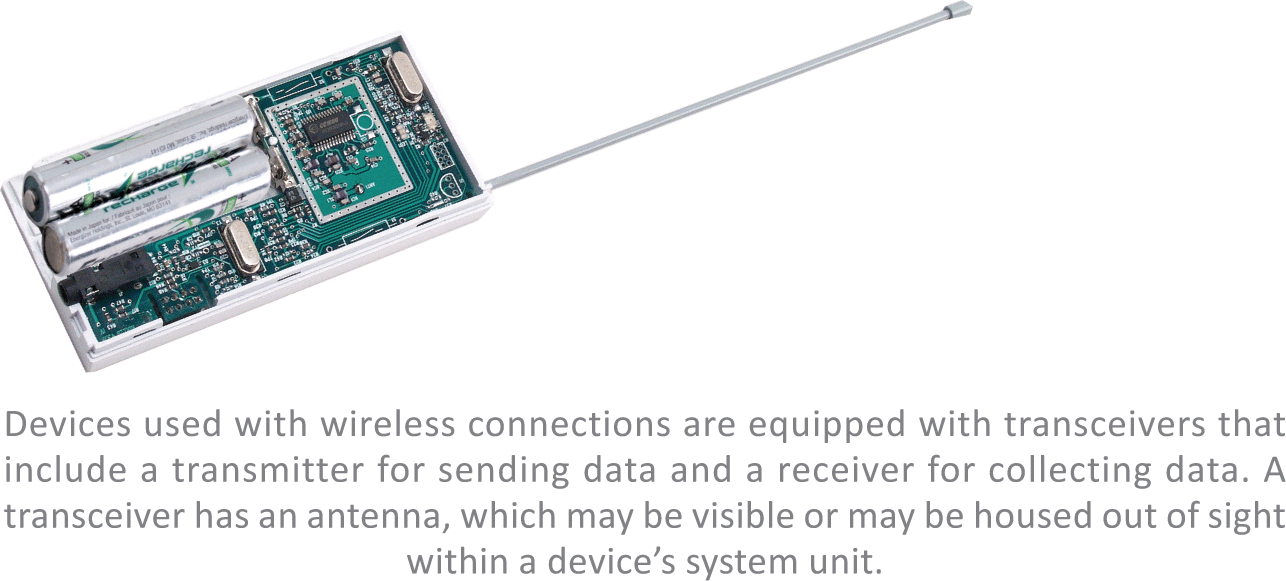 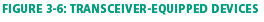 Unit 3: Networks
12
Communication Channels
Microwaves (the waves themselves, not your oven!) provide another option for transporting data wirelessly
Microwaves are electromagnetic signals that can be aimed in a single direction and have more carrying capacity than radio waves
Microwave installations usually provide data transport for large corporate networks
Unit 3: Networks
13
Communication Channels
Advantages of wireless
Mobility
No unsightly cables
Less susceptible to power spikes
Disadvantages of wireless
Speed
Range
Security
Licensing
Unit 3: Networks
14
Communication Channels
Bandwidth is the transmission capacity of a communication channel
Network channels that are capable of moving at least two megabits of data per second (2 Mbps) are classified as broadband
Channels slower than 2 Mbps are classified as narrowband
Unit 3: Networks
15
Network Topology
In the context of communication networks, topology refers to the structure and layout of network components, such as computers, connecting cables, and wireless signal paths
Point-to-point topology refers to the process of peripheral devices connecting to a host device using expansion ports, USB cables, or Bluetooth
Star topology connects multiple devices to each other, either as a full mesh or a partial mesh
The less popular bus topology connects devices in a linear sequence
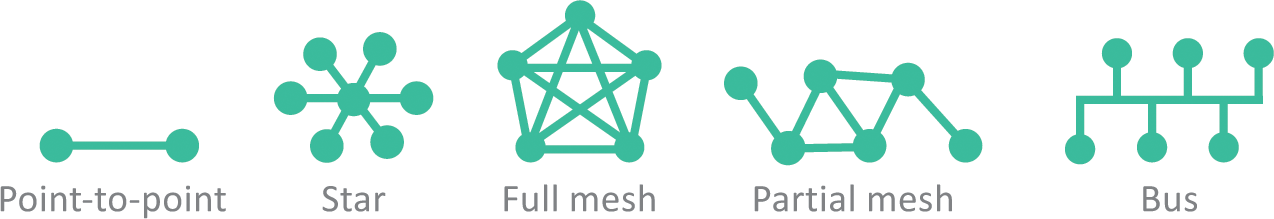 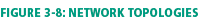 Unit 3: Networks
16
Network Topology
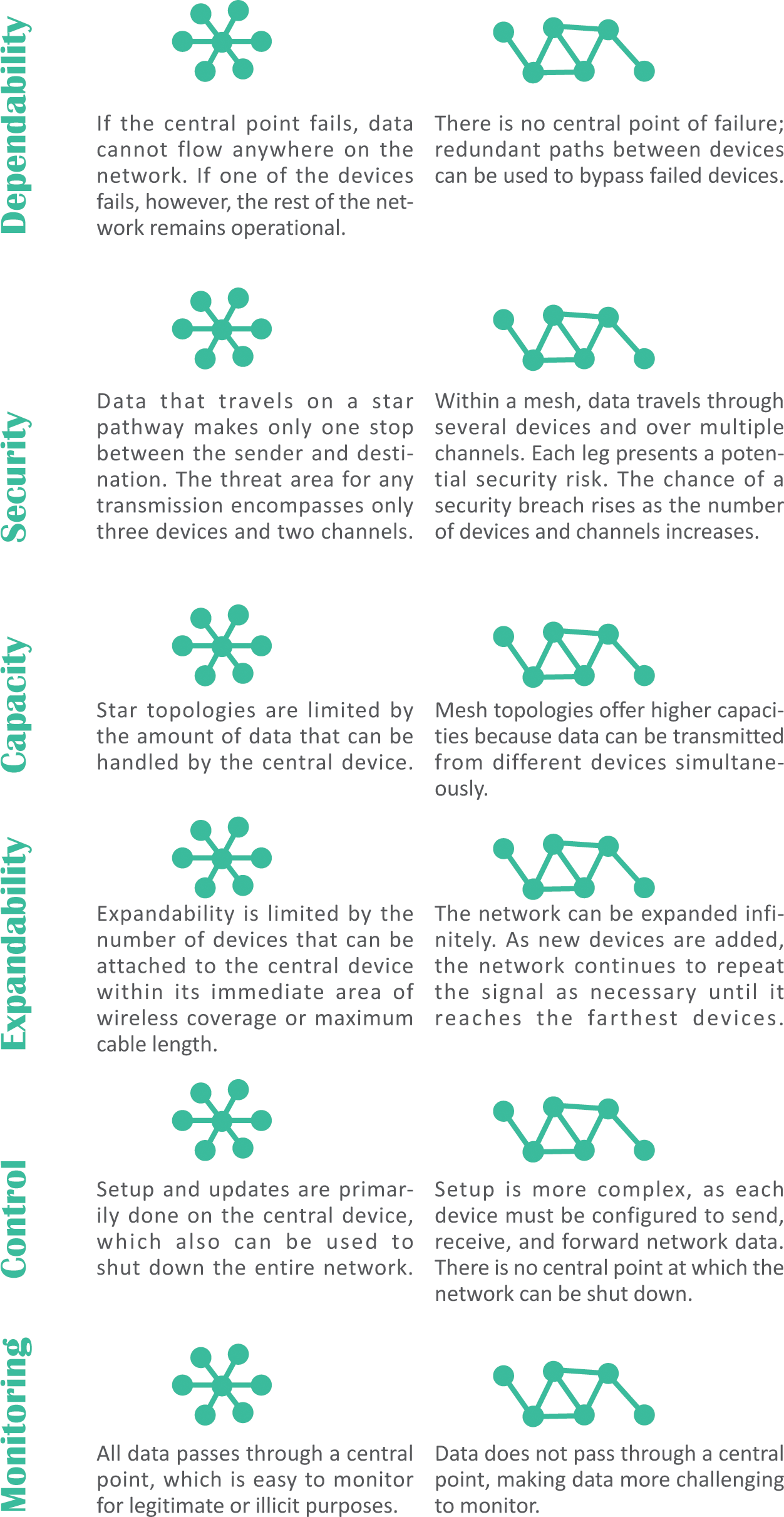 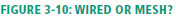 Unit 3: Networks
17
Network Nodes
Any device on a network is called a node
Devices on a network are classified as DTEs or DCEs
DTE stands for data terminal equipment and can be any device that stores or generates data
DCE stands for data communication equipment; these devices control the speed of data over networks, convert signals from cables to wireless, check for corrupted data, and route data to its destination
Unit 3: Networks
18
Network Nodes
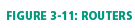 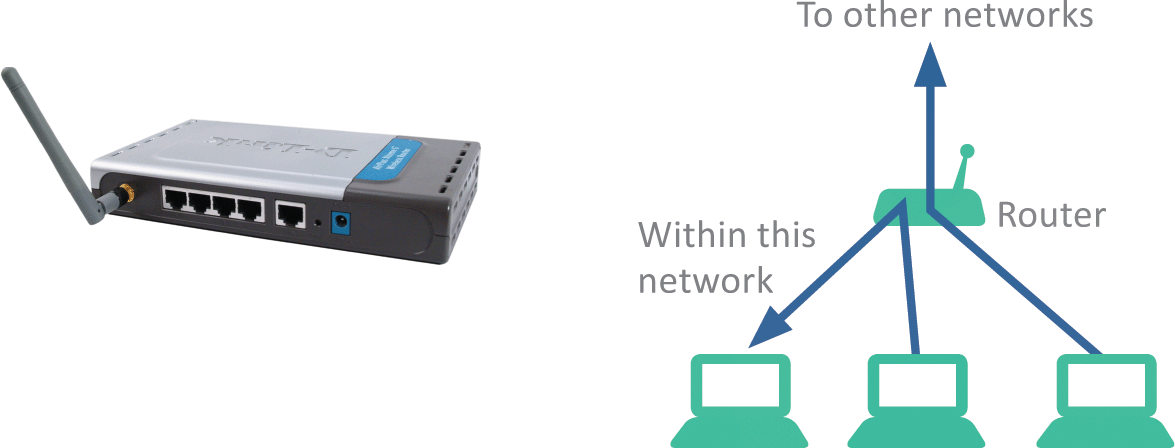 A router is a device that controls the flow of data within a network and also acts as a gateway to pass data from one network to another
A modem contains circuitry that converts the data-carrying signals from a digital device to signals that can travel over various communications channels
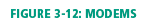 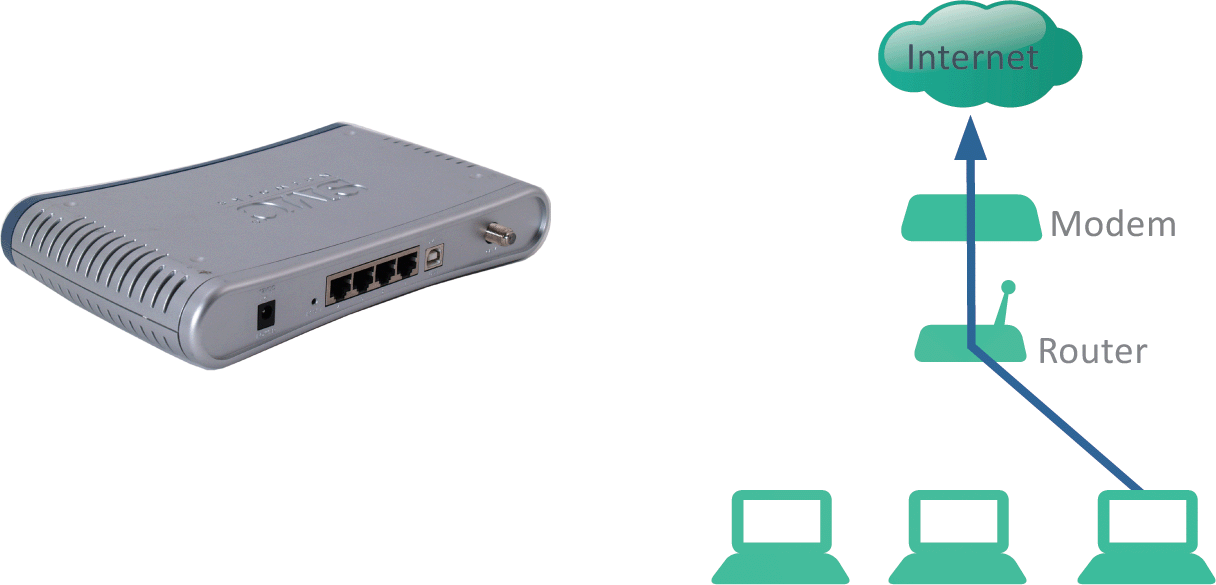 Unit 3: Networks
19
Network Nodes
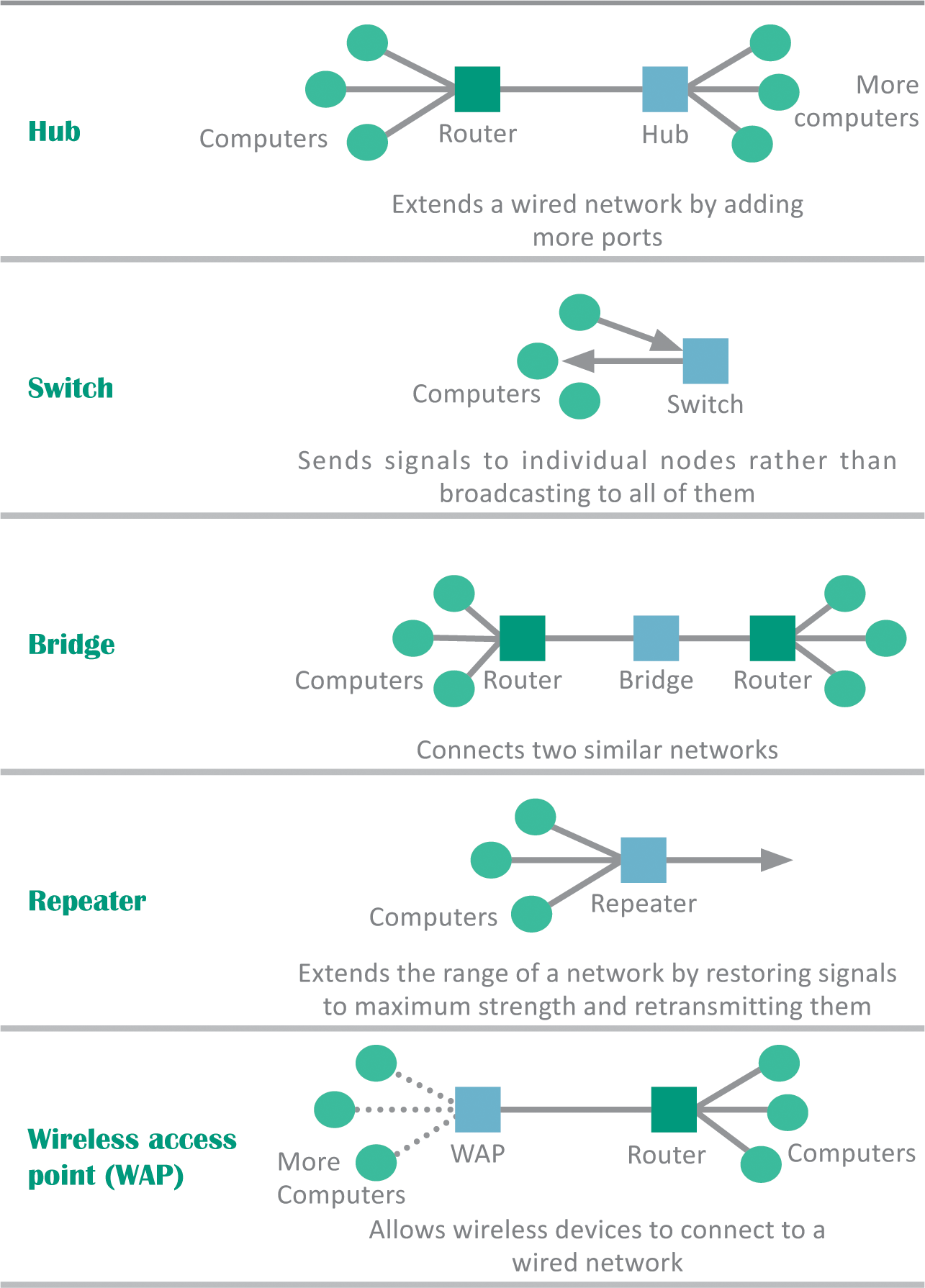 DCEs such as repeaters, switches, and hubs can extend the range of your home network
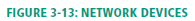 Unit 3: Networks
20
Communication Protocols
In the context of networks, a communication protocol refers to a set of rules for efficiently transmitting data from one network node to another
This process is called handshaking
Networks use more than one protocol, and the collection of protocols for a network is referred to as a protocol stack
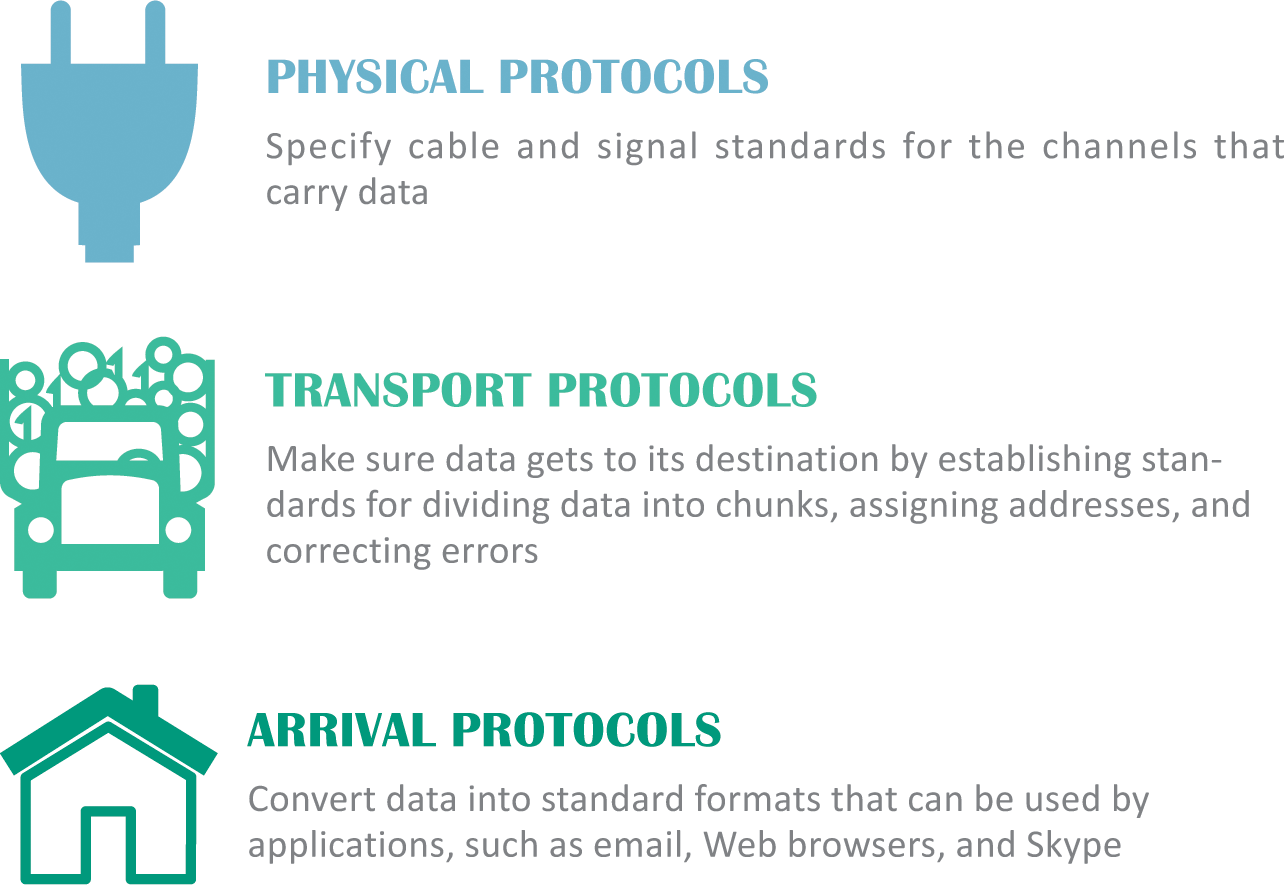 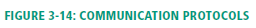 Unit 3: Networks
21
Section B: The Internet
Background
Internet Infrastructure
Packets
Internet Addresses
Domain Names
Unit 3: Networks
22
Background
The history of the Internet begins in 1957
In a response to the Soviet Union launching Sputnik, the first man-made satellite, the U.S. government resolved to improve its scientific and technical infrastructure
One of the resulting initiatives was the Advanced Research Projects Agency (ARPA)
Unit 3: Networks
23
Background
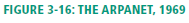 ARPA designed a project to help scientists communicate and share valuable computer resources, and called it The ARPANET
The ARPANET, created in 1969, connected computers at UCLA, the Stanford Research Institute, the University of Utah, and UC California at Santa Barbara
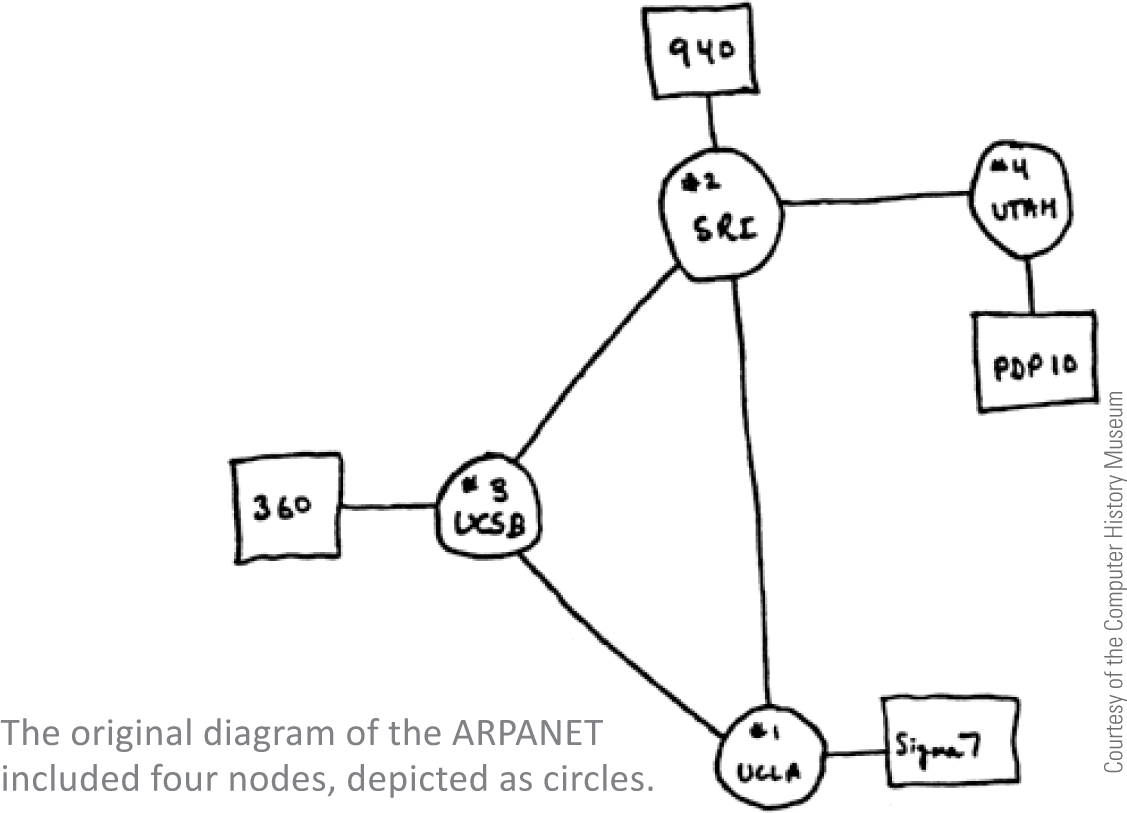 Unit 3: Networks
24
Background
Early Internet pioneers used primitive command-line user interfaces to send email, transfer files, and run scientific calculations on Internet supercomputers
In the 1990s, software developers created new user-friendly Internet access tools, and Internet accounts became available to anyone willing to pay a monthly subscription fee
Unit 3: Networks
25
Background
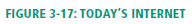 Today’s Internet, with an estimated 500 million nodes and more than 2 billion users, is huge
It is estimated that the Internet handles more than an exabyte of data every day; an exabyte is 1.074 billion gigabytes – a nearly unimaginable amount of data!
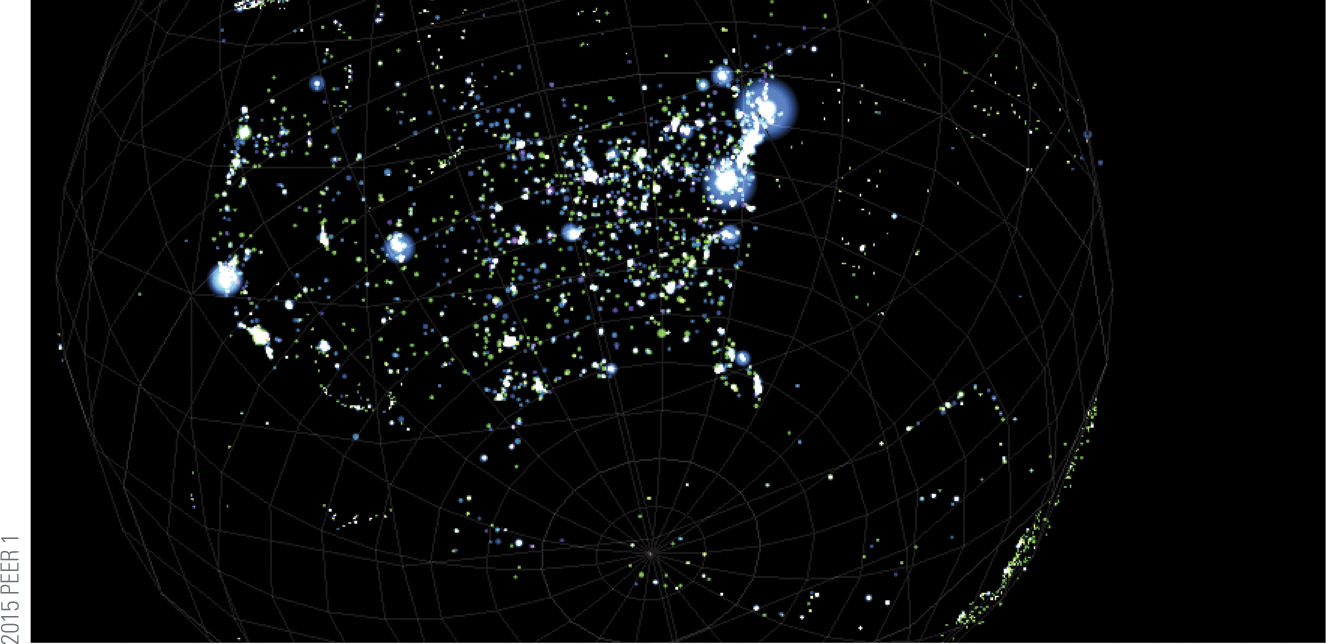 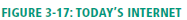 Unit 3: Networks
26
Background
In theory, no single person, organization, company, or government runs the Internet
Internet governance is simply a set of shared protocols, procedures, and technologies that evolve through common agreement among network providers
The organization that supervises internet addressing is ICANN, the Internet Corporation for Assigned Names and Numbers
Unit 3: Networks
27
Internet Infrastructure
The way networks fit together is referred to as the Internet Infrastructure
Tier 1 networks, such as AT&T, represent the top of the Internet hierarchy and form the Internet backbone, a system of high-capacity routers and fiber-optic communication links providing the main routes for data speeding across the Internet
Networks that form the Internet are maintained by Internet service providers (ISPs)
ISPs exchange data at Internet exchange points (IXPs)
Unit 3: Networks
28
Internet Infrastructure
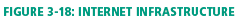 Unit 3: Networks
29
Internet Infrastructure
The internet is not free; ISPs make a substantial investment in equipment and infrastructure to connect consumers
Tier 1 ISPs own and maintain millions of dollars of data communication equipment
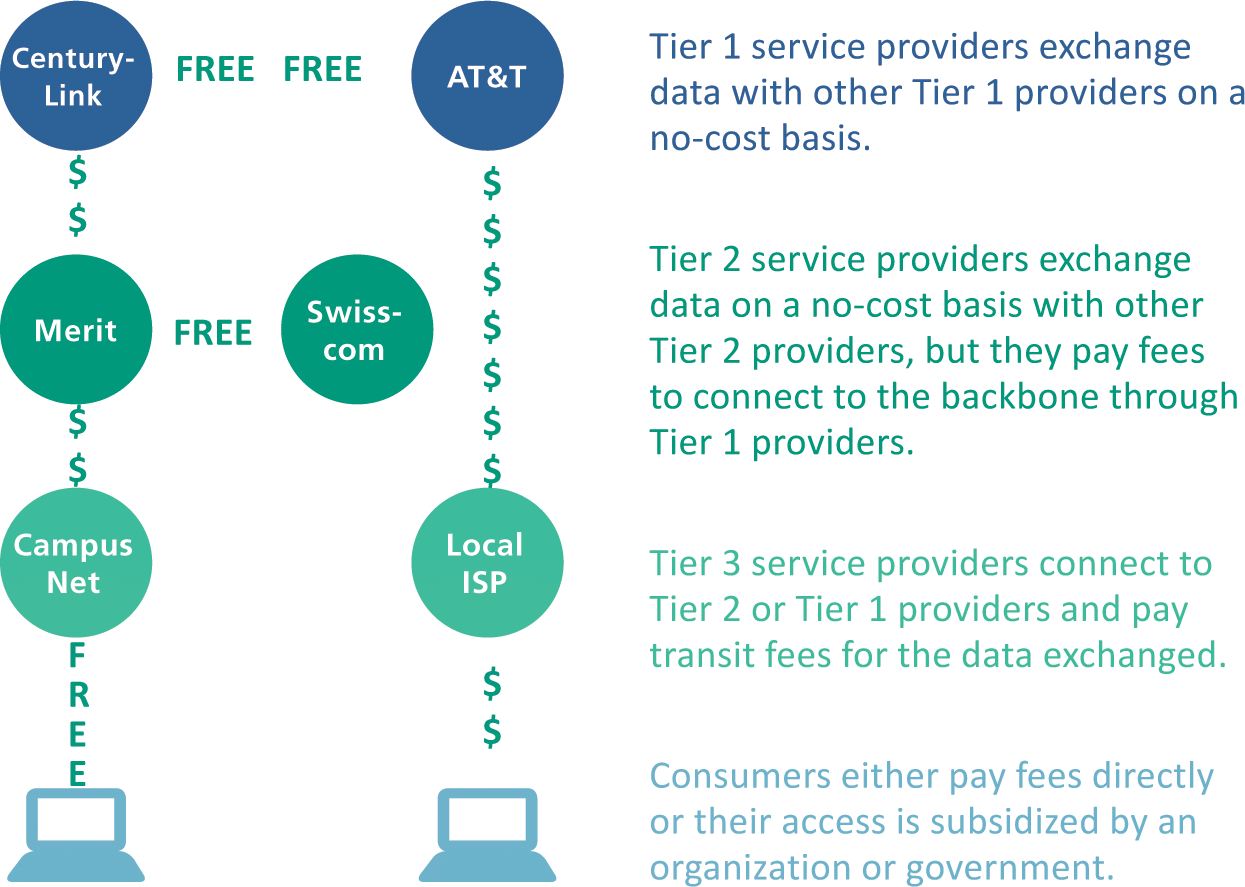 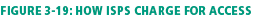 Unit 3: Networks
30
Packets
A packet is a parcel of data that is sent across a computer network; when packets reach their destination, they are reassembled into the original message according to their sequence numbers
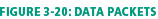 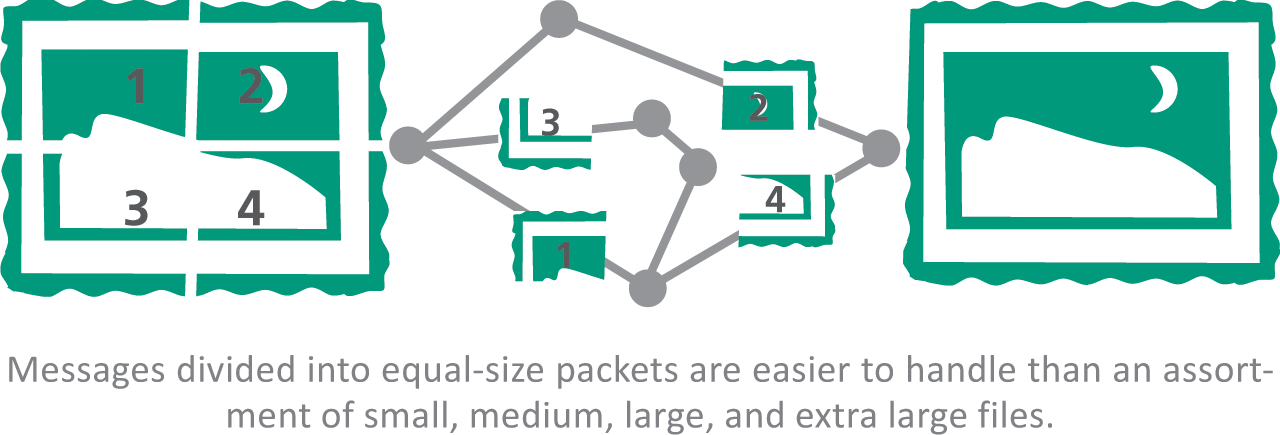 Unit 3: Networks
31
Packets
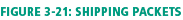 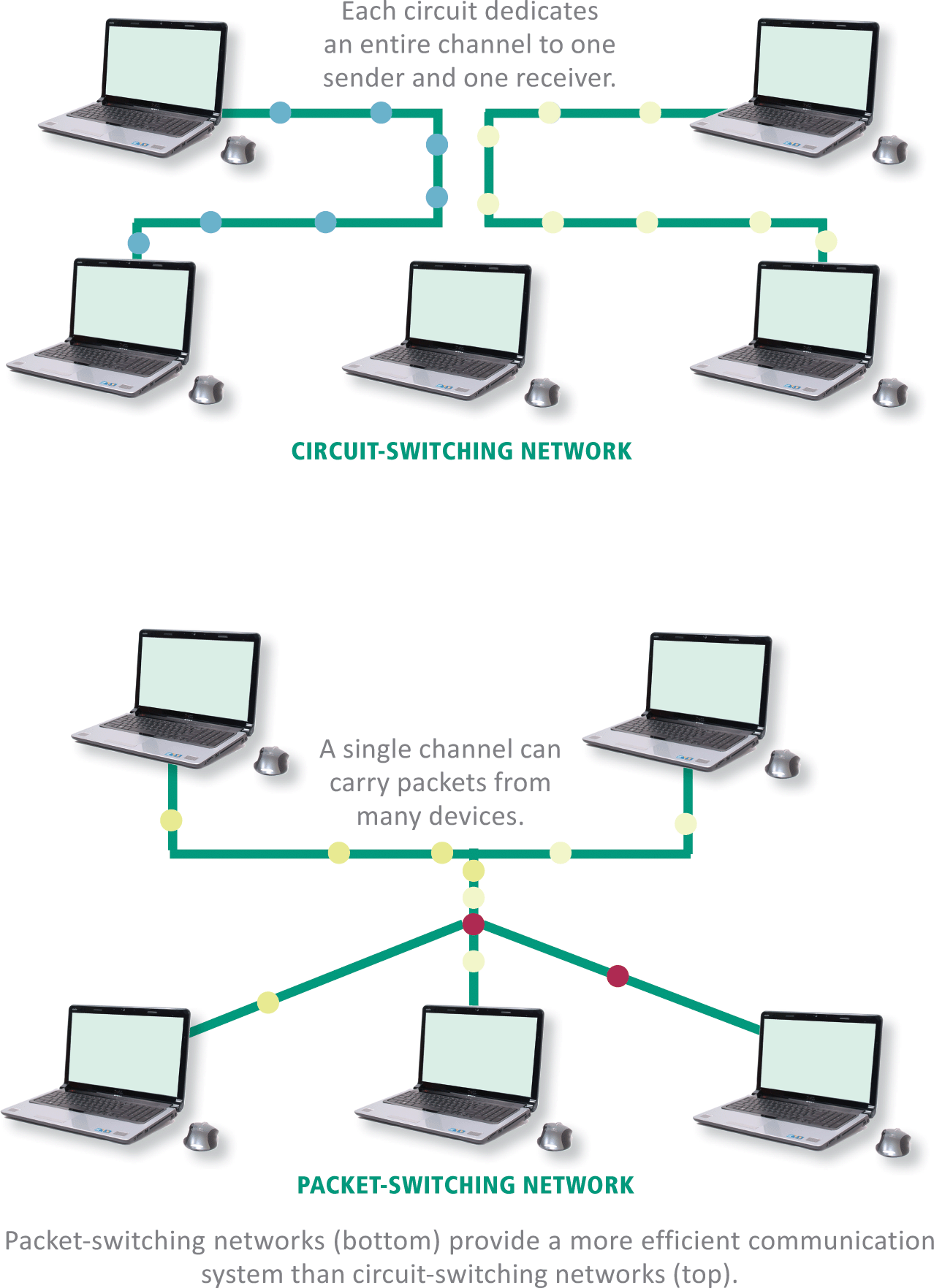 Communication networks use a technology called circuit switching, which establishes a private link between one telephone and another for the duration of a call
A more efficient alterative to this process is packet switching technology, which divides a message into several packets that can be routed independently to their destination
Unit 3: Networks
32
Packets
One of the core Internet protocols, TCP (Transmission Control Protocol) is responsible for dividing files into chunks, adding headers containing information for reassembling packets in their original order, and verifying that the data was not corrupted while in transit (a process called error checking)
UDP (User Datagram Protocol) is an alternative transport protocol which is faster than a TCP but does not perform error checking and cannot reorder packets
Unit 3: Networks
33
Packets
A communication port (usually referred to simply as a port) is a virtual end point for data entering and leaving a digital device
Communication ports are not a physical circuit, but rather an abstract concept of a doorway, an opening, or a portal through which data flows
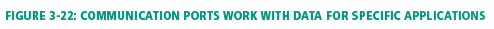 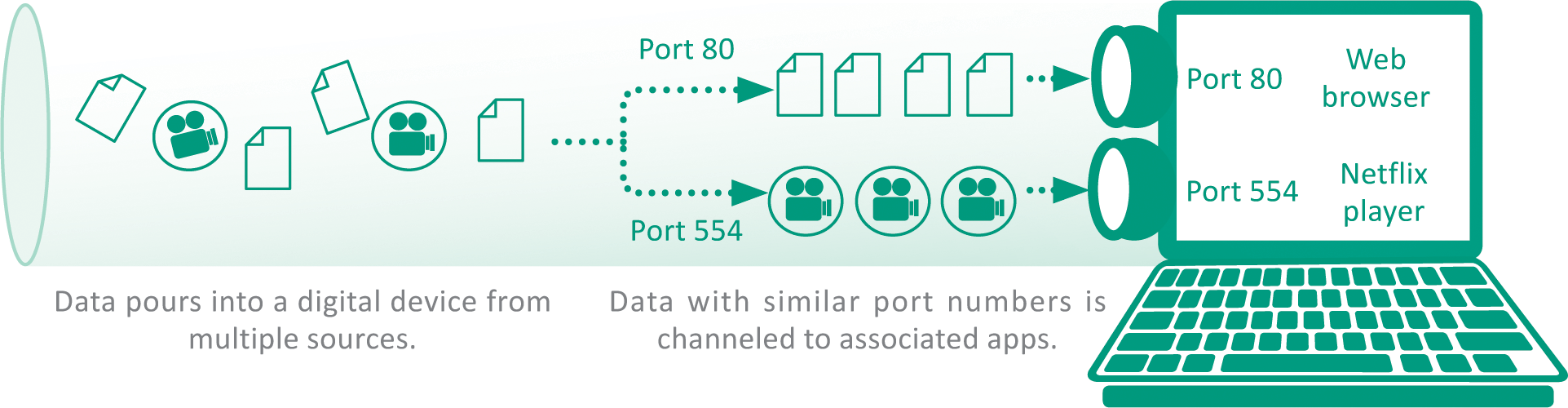 Unit 3: Networks
34
Internet Addresses
Internet Addresses are controlled by IP (Internet Protocol), which is part of the Internet protocol suite
Many devices on the Internet have permanently assigned IP addresses called static addresses
IP defines two sets of addresses: IPv4 and IPv6
IPv4 – (Internet Protocol version 4); is the Internet address standard; uses 32-bit addresses to identify Internet connected devices
IPv6 – (Internet Protocol version 6); uses 128 bits for each address; produces billions and billions of unique Internet addresses
Unit 3: Networks
35
Internet Addresses
Internet addresses that are temporarily assigned to a device are called dynamic addresses
IP addresses can be assigned by a network administrator, but more commonly they are automatically assigned by DHCP (Dynamic Host Configuration Protocol)
A private IP address can be allocated by any network without supervision from ICANN – but it cannot be used to send data over the Internet; it’s not routable
Unit 3: Networks
36
Internet Addresses
Because a private IP address cannot be routed over the Internet a local router connects instead
The local router has a public IP address that is routable over the Internet
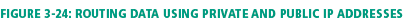 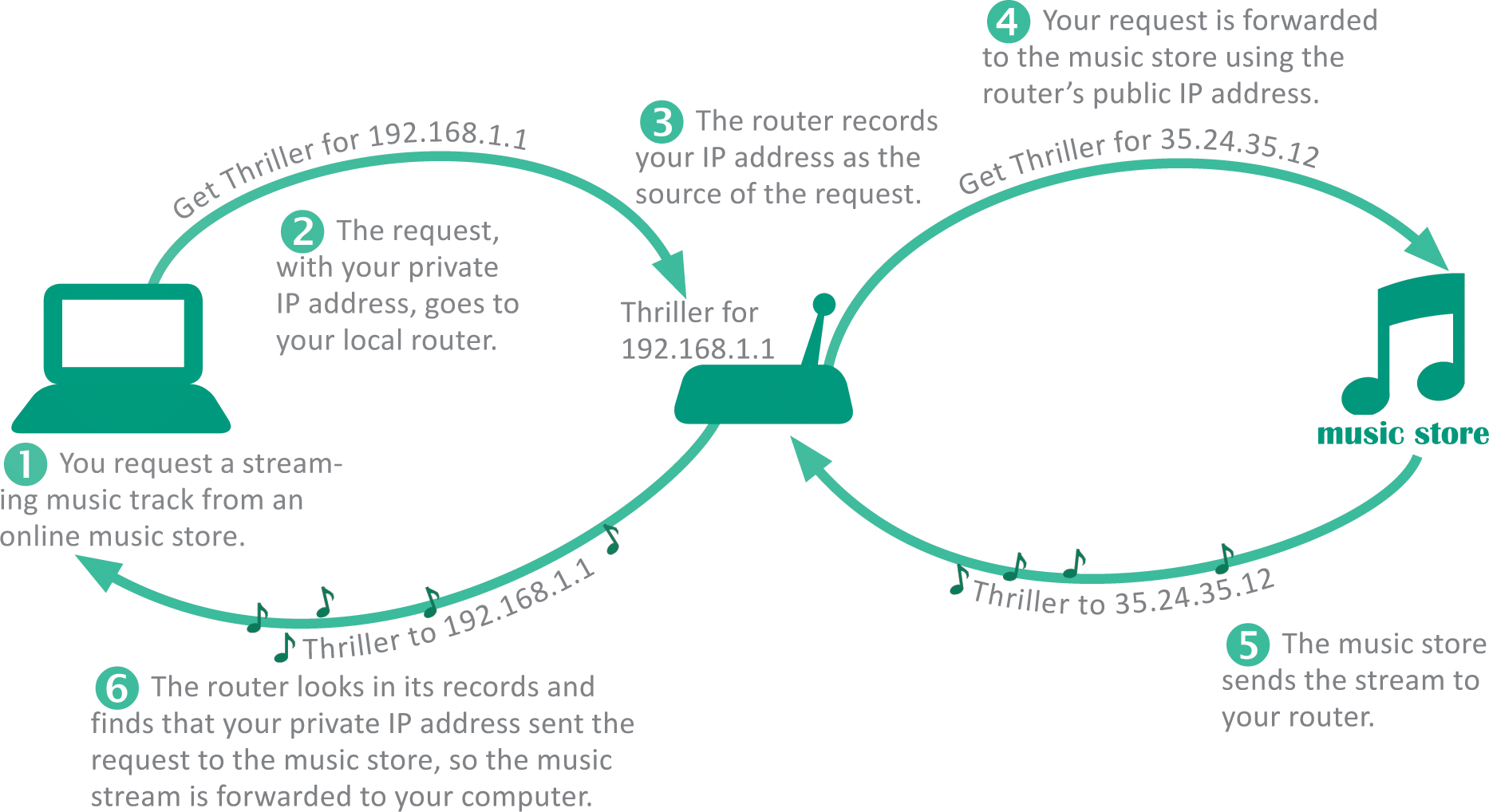 Unit 3: Networks
37
Domain Names
It’s hard to remember the string of numbers in an IP address; most Internet destinations also have an easy-to-remember domain name, such as nike.com
The mechanism for tracking domain names and their corresponding IP addresses is called the domain name system (DNS)
A domain name ends with an extension that indicates its top-level domain, such as .edu or .org
Domain name servers are scattered around the world and maintain lists of all domain names and their corresponding IP addresses
Unit 3: Networks
38
Domain Names
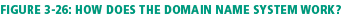 Unit 3: Networks
39
Domain Names
Altering DNS records can change the destination of email, browser connections, and download requests
Unauthorized changes to the DNS are called DNS spoofing
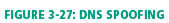 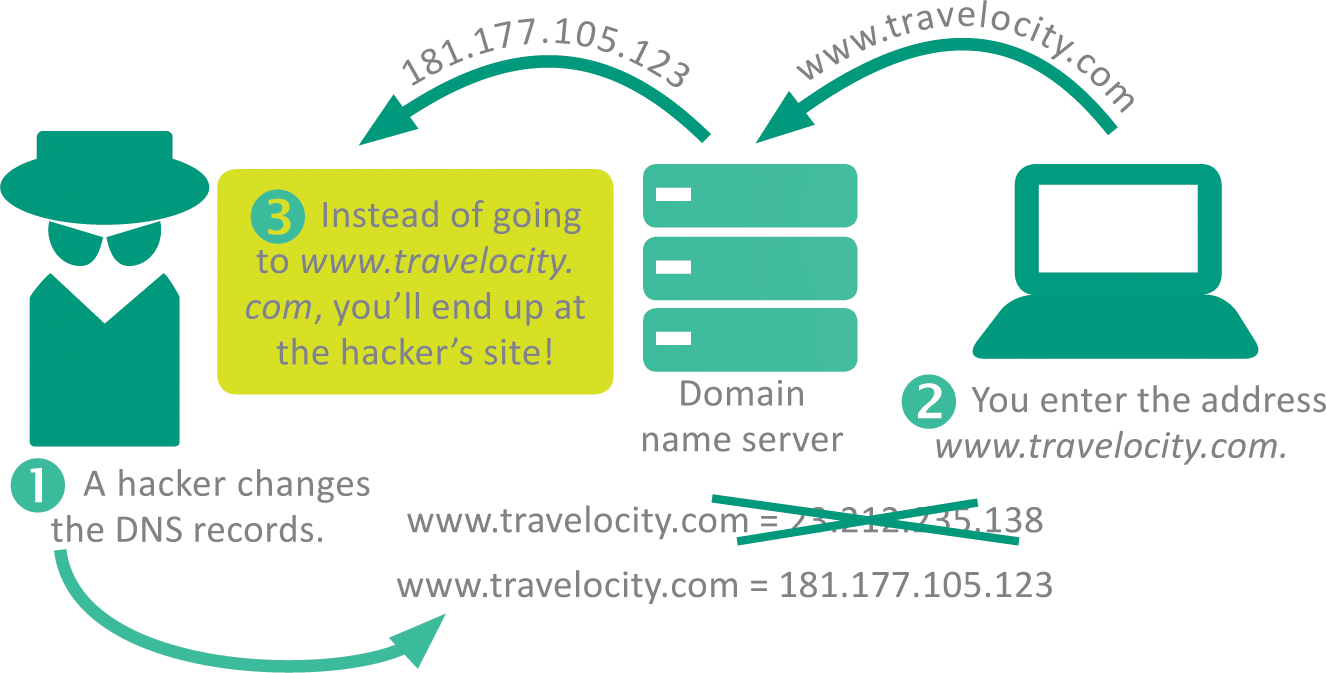 Unit 3: Networks
40
Section C: Internet Access
Connection Basics
Cable Internet Service
Telephone Network Internet Service
Satellite Internet Service
Mobile Broadband Service
Wi-Fi Hotspots
Unit 3: Networks
41
Connection Basics
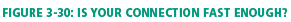 Data travels over the Internet at an incredible speed, but that speed varies; some Internet services are faster than others
It is easy to check the speed of your Internet connection by running a few online tests
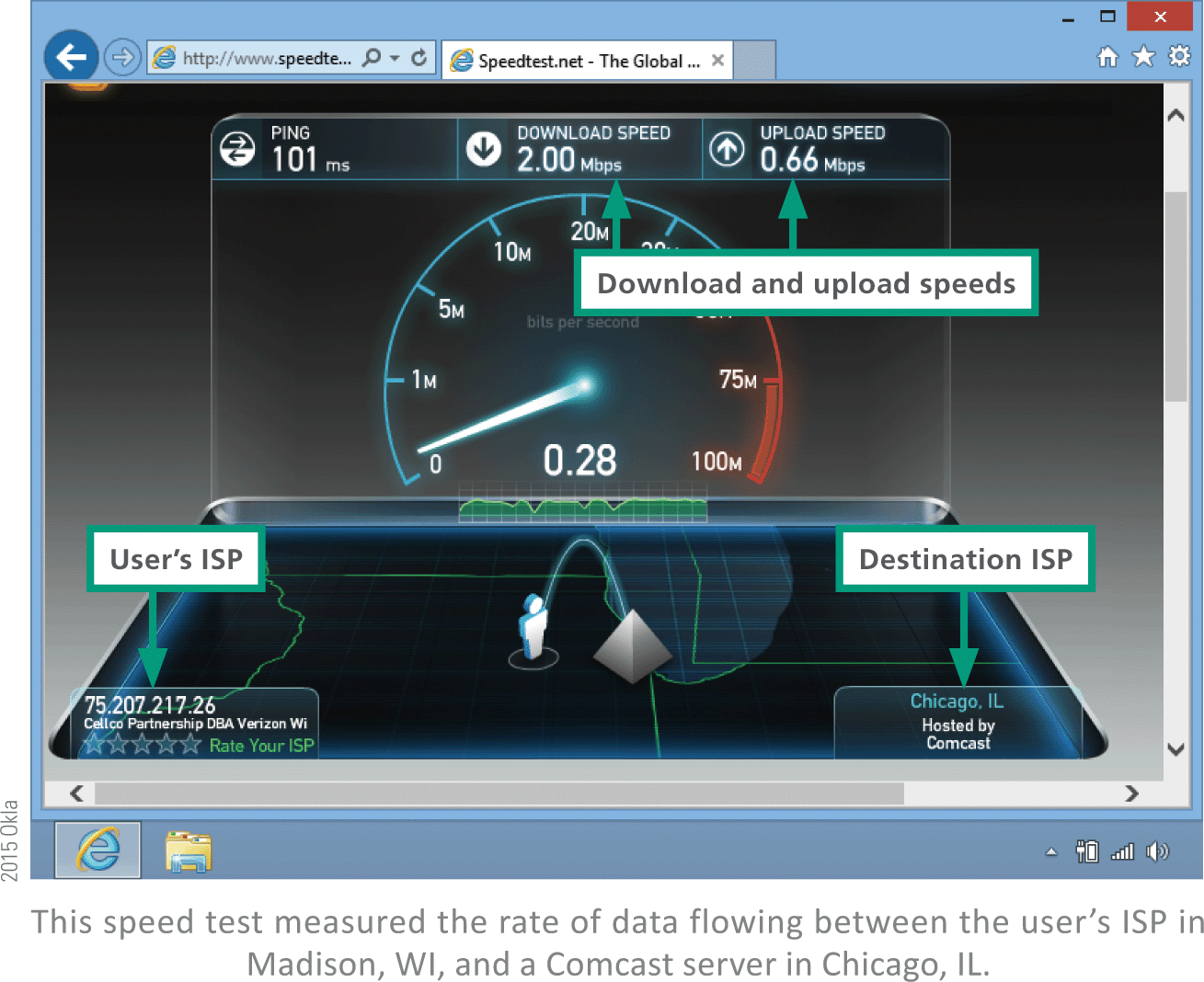 Unit 3: Networks
42
Connection Basics
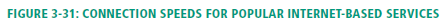 The most common measurement of connection speed is the amount of data that can be transmitted in a specified time; technically, it is a measure of capacity
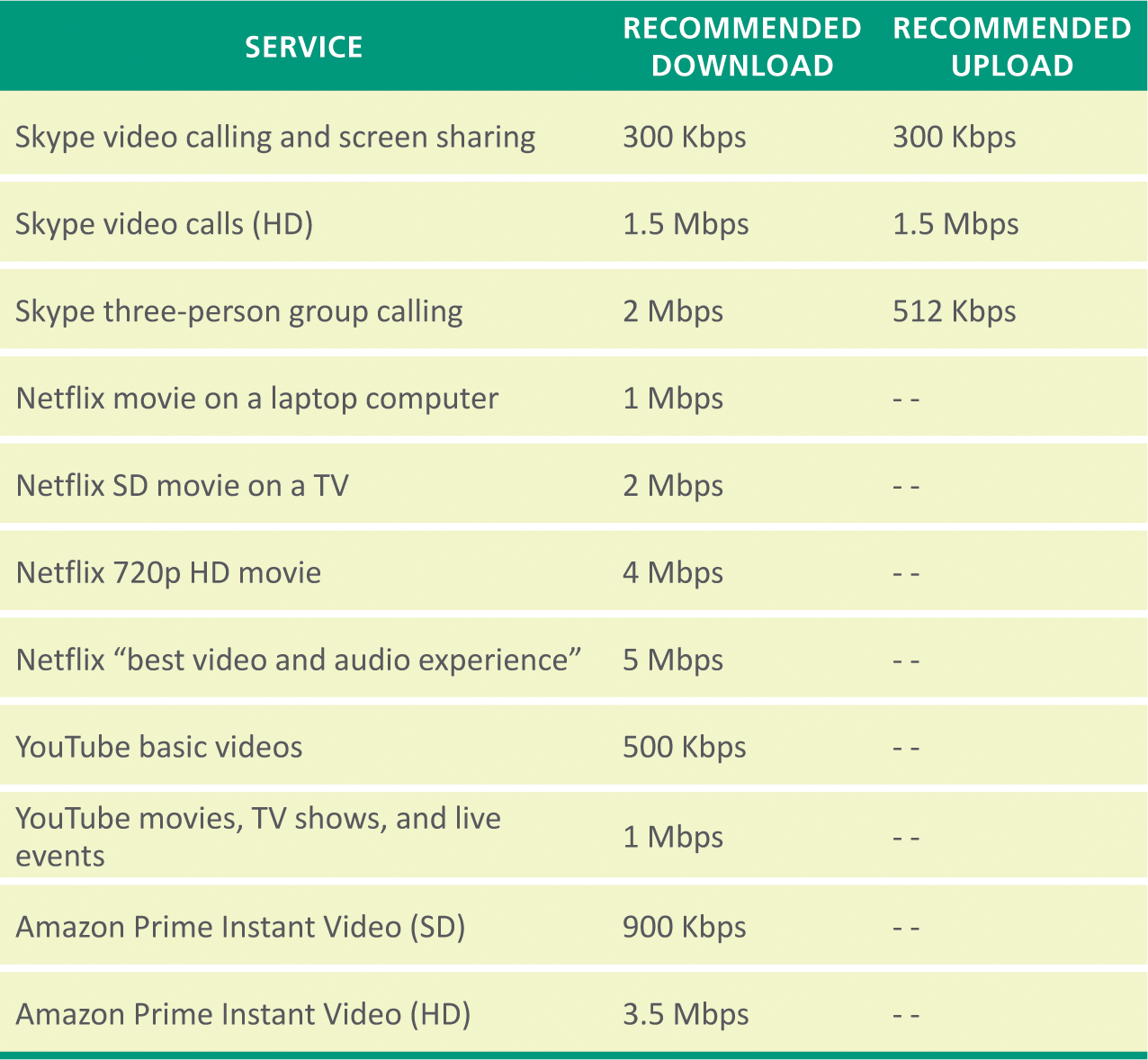 Unit 3: Networks
43
Connection Basics
ISPs control connection speeds based on the service plan you’ve selected
Your bandwidth cap is the top speed allowed by your plan
During peak times, ISPs can place further limits on speed, a process called bandwidth throttling
When Internet upload speed differs from download speed, you have an asymmetric connection
When upload and download speeds are the same, you have a symmetric connection
Unit 3: Networks
44
Connection Basics
Ping is utility software designed to measure responsiveness
Ping rate indicates how quickly data can reach a server and bounce back to you
Latency is the elapsed time for data to make a round-trip from point A to point B and back to point A
Jitter measures the variability of packet latency caused when network traffic and interference can delay packets and create erratic data flow
Packet loss refers to data that never reaches its destination or gets discarded because it arrives too late
Unit 3: Networks
45
Connection Basics
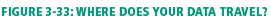 To determine whether or not your slow Internet connection is caused by your ISP or your computer you can use a Traceroute, a network diagnostic tool that lists each router and server
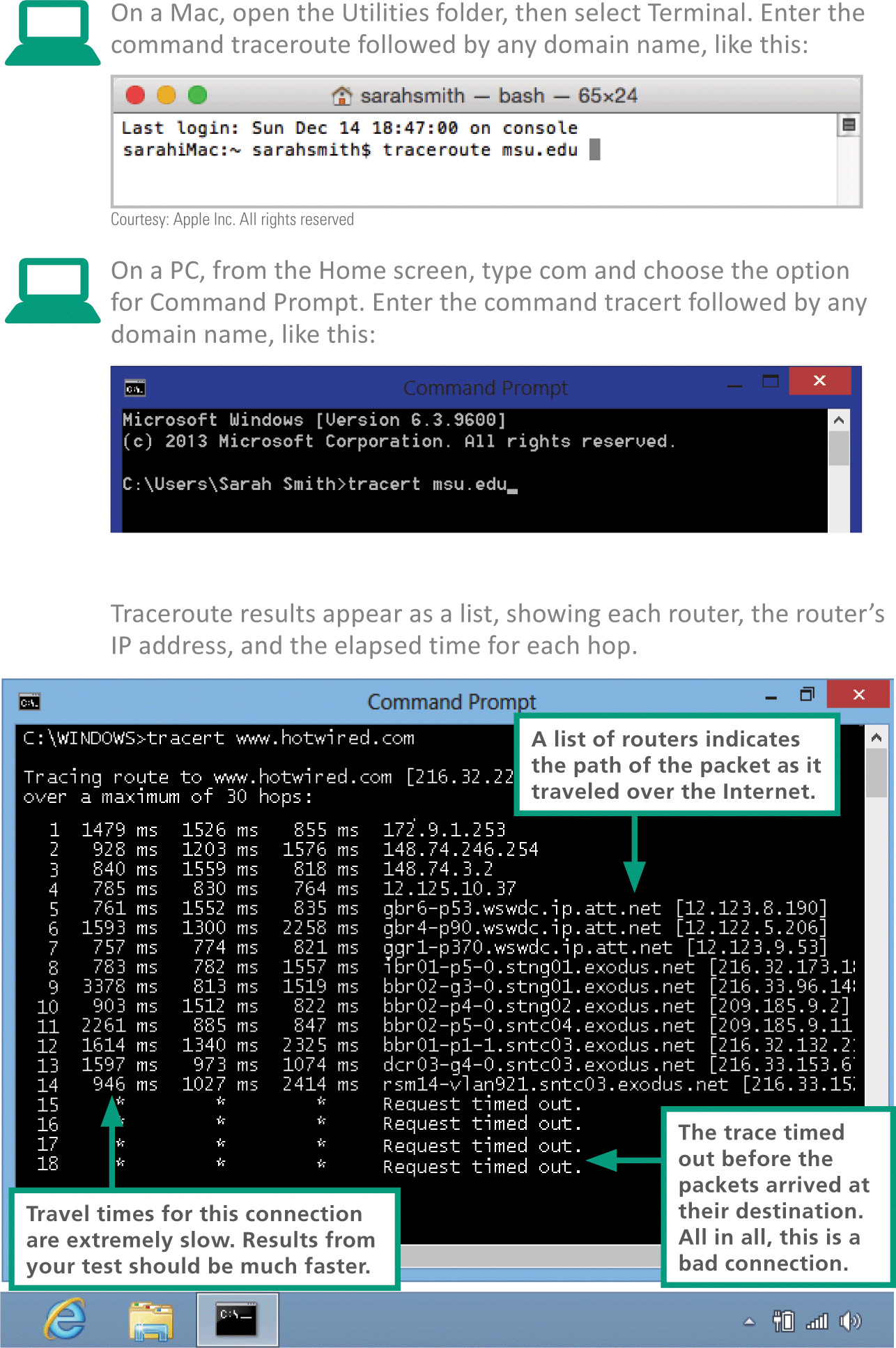 Unit 3: Networks
46
Connection Basics
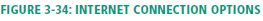 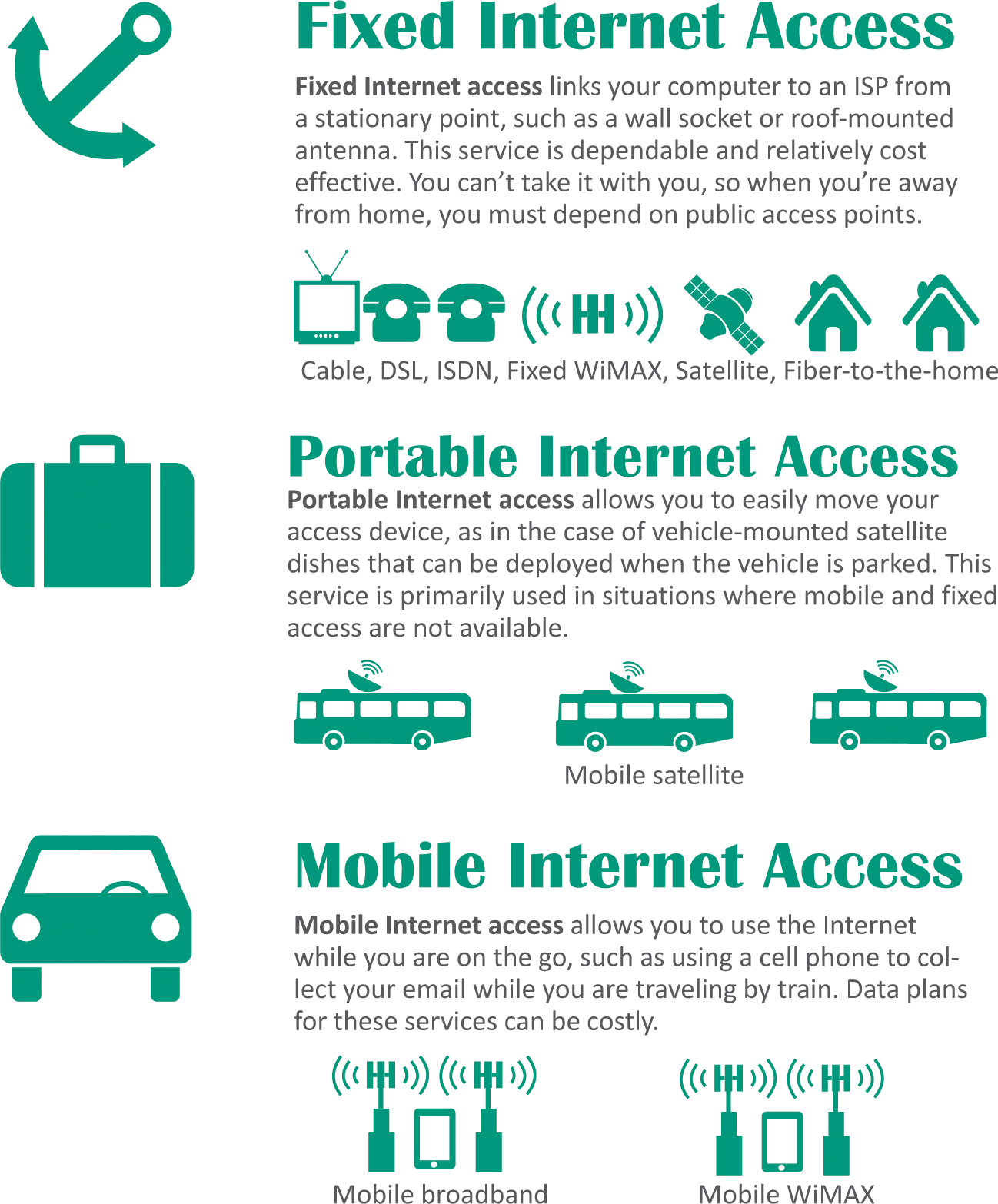 Although public Internet access is available in many locations, such as coffee shops and libraries, most consumers like the convenience of having their own Internet connection
Unit 3: Networks
47
Cable Internet Service
The gold standard of fixed Internet access is cable Internet service, which is offered by the same companies that supply cable television
CATV stands for community antenna television
With cables branching out from a central location, the topology of a CATV system works well as the infrastructure for a digital data network
Unit 3: Networks
48
Cable Internet Service
CATV coaxial and fiber-optic cables have plenty of bandwidth to carry television signals for hundreds of channels in addition to digital data
CATV cables provide bandwidth for television signals, incoming data signals, and outgoing data signals
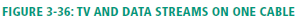 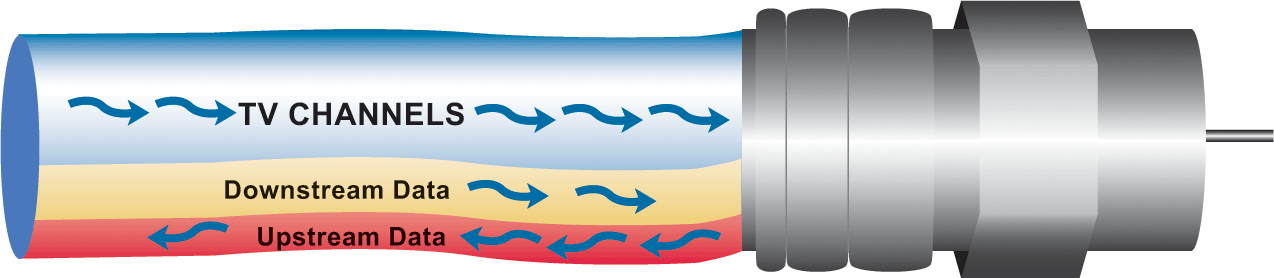 Unit 3: Networks
49
Telephone Network Internet Service
Telephone companies offer four types of service: dial-up, ISDN, DSL, and FTTH
A dial-up connection is a fixed Internet connection that uses a voiceband modem and the telephone company’s circuit-switched network to transport data between your computer and your ISP
A voiceband modem converts digital signals from a computer into audible analog signals that can travel over telephone lines
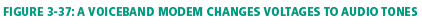 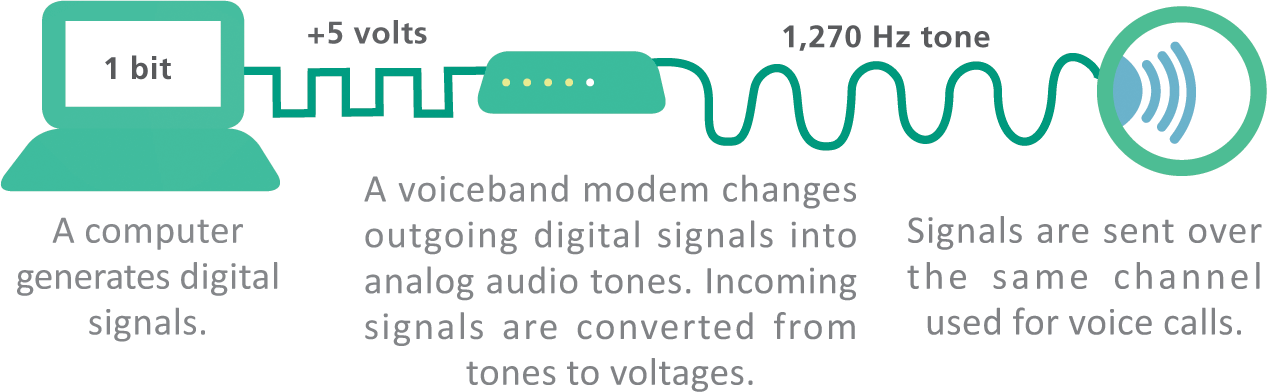 Unit 3: Networks
50
Telephone Network Internet Service
When you use a dial-up connection, a voiceband modem places a regular telephone call to your ISP; the circuit remains connected for the duration of the call to carry data between your computer and the ISP
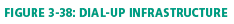 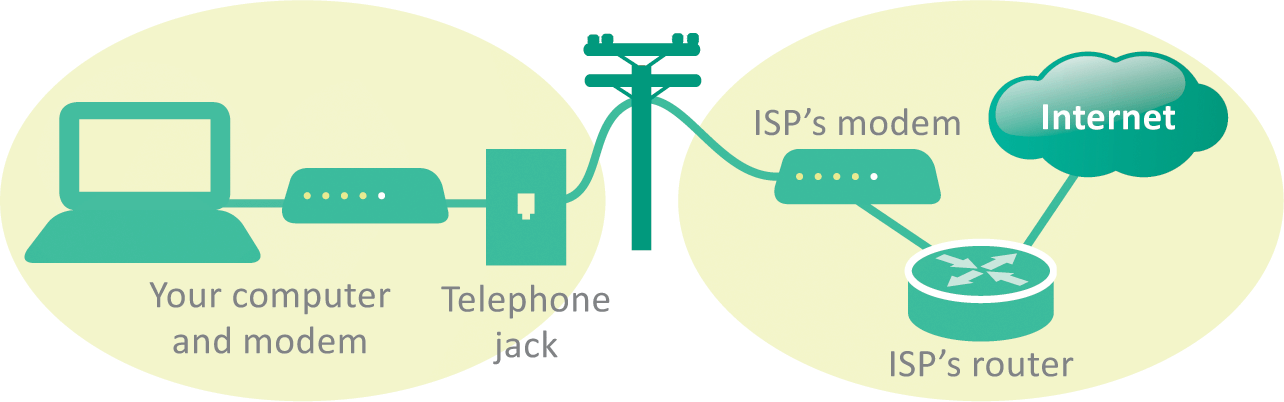 Unit 3: Networks
51
Telephone Network Internet Service
ISDN stands for Integrated Services Digital Network; it divides a telephone line into two channels, one for data and one for voice, by using packet switching
DSL (digital subscriber line) is a high-speed, digital, always-on, Internet access technology that runs over standard phone lines; it’s offered by AT&T’s U-verse service
FTTH (fiber-to-the-home) is the use of high-capacity fiber-optic cables, rather than coaxial cables, to connect homes to broader municipal networks
Unit 3: Networks
52
Satellite Internet Service
Satellite Internet service is a means of distributing broadband asymmetric Internet access by broadcasting signals to a satellite
In many rural areas, satellite Internet service is the only alternative to a slow dial-up connection
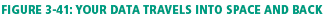 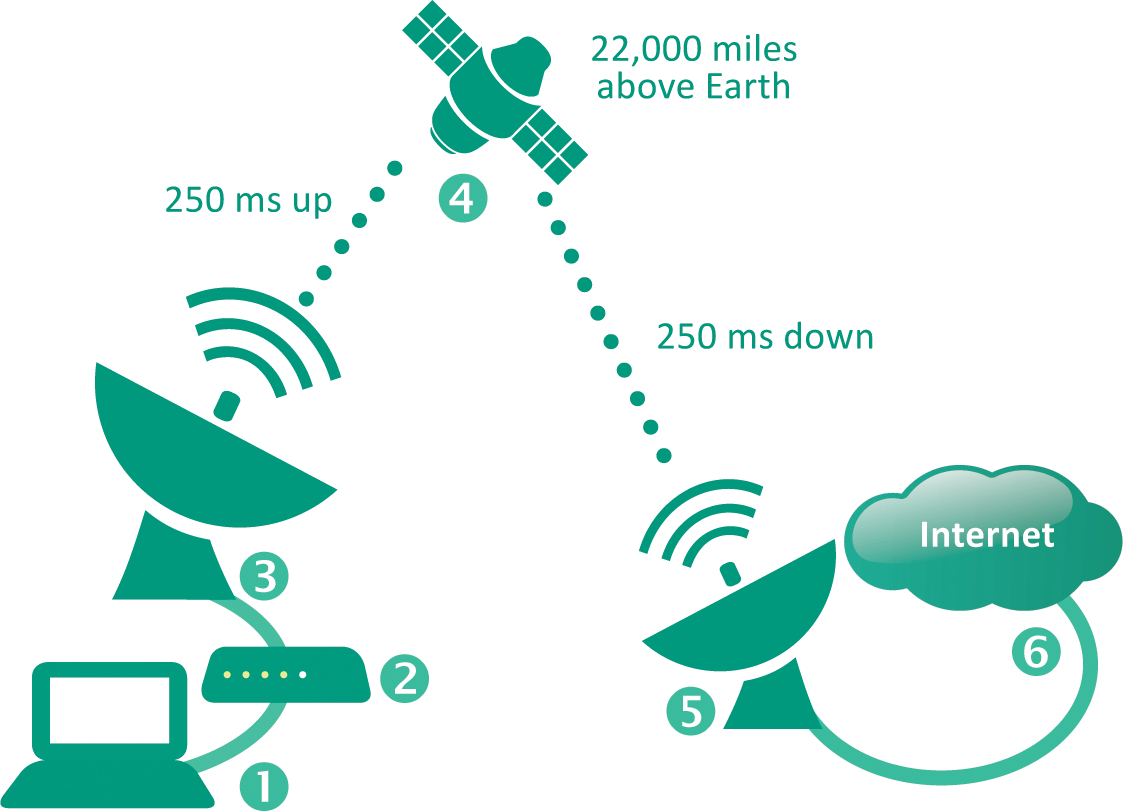 Unit 3: Networks
53
Mobile Broadband Service
Mobile broadband service has become so compelling that most of the Web has undergone a visual makeover to fit the requirements of smartphone-sized screens
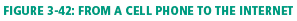 Cell networks transmit voice and data using radio signals; the signals flow between a device and a cellular radio tower (1), transmitters and receivers on each tower cover a specific area and use a unique frequency; data signals are passed to ground stations (2), where they are forwarded over a packet-switched network to the Internet (3); voice signals may be routed to a circuit-switched network (4)
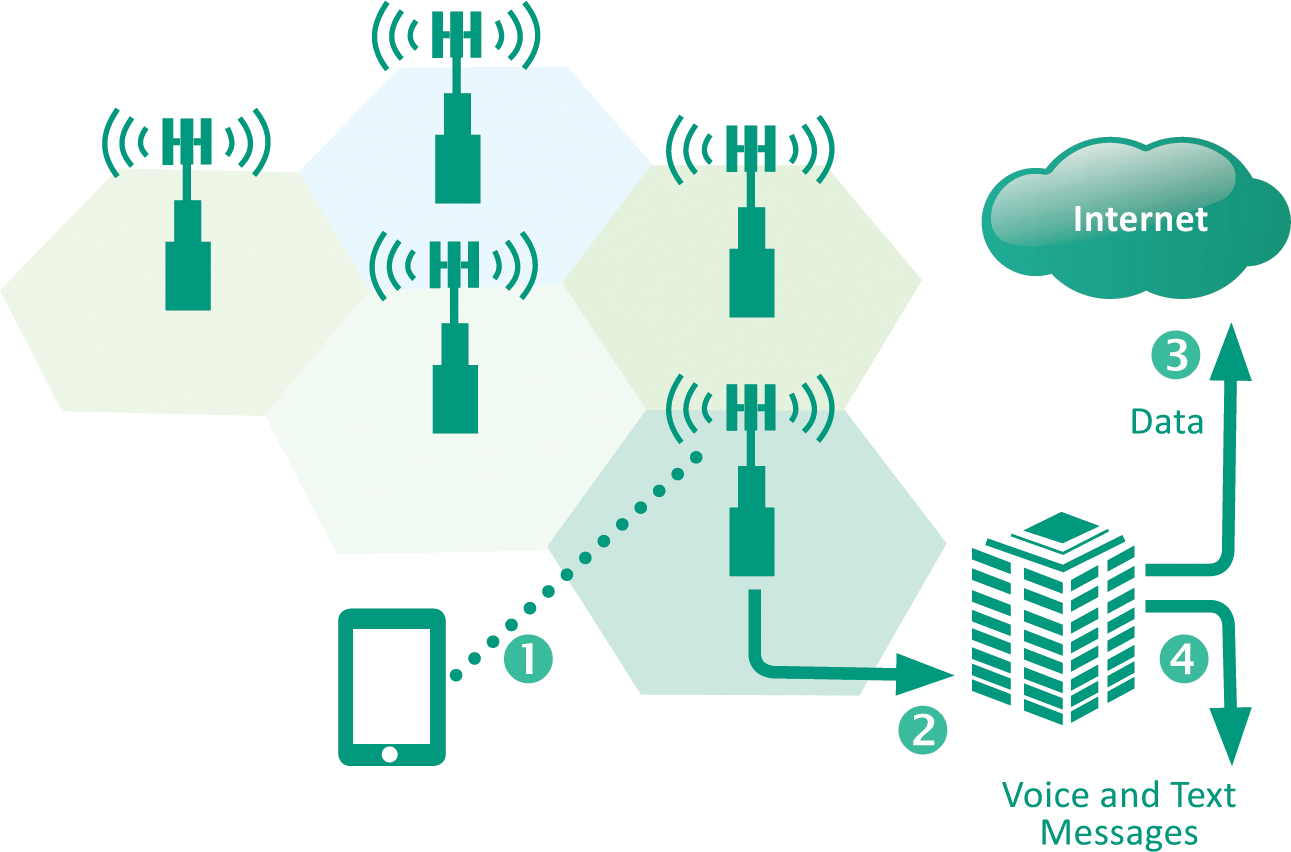 Unit 3: Networks
54
Mobile Broadband Service
Mobile broadband has evolved through several generations; the most recent of these generations are 3G and 4G
3G (third generation) service was available in the U.S. beginning in 2001; common protocols include CDMA and GSM EDGE
4G (fourth generation) technologies, such as WiMAX and LTE, rolled out in 2011
Unit 3: Networks
55
Mobile Broadband Service
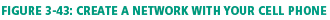 Most of today’s smartphones include a tethering feature that connects wirelessly with other digital devices
Setting up tethering to create a mobile hotspot is easy, just remember though that data sent over the connection accumulates toward your monthly data usage total
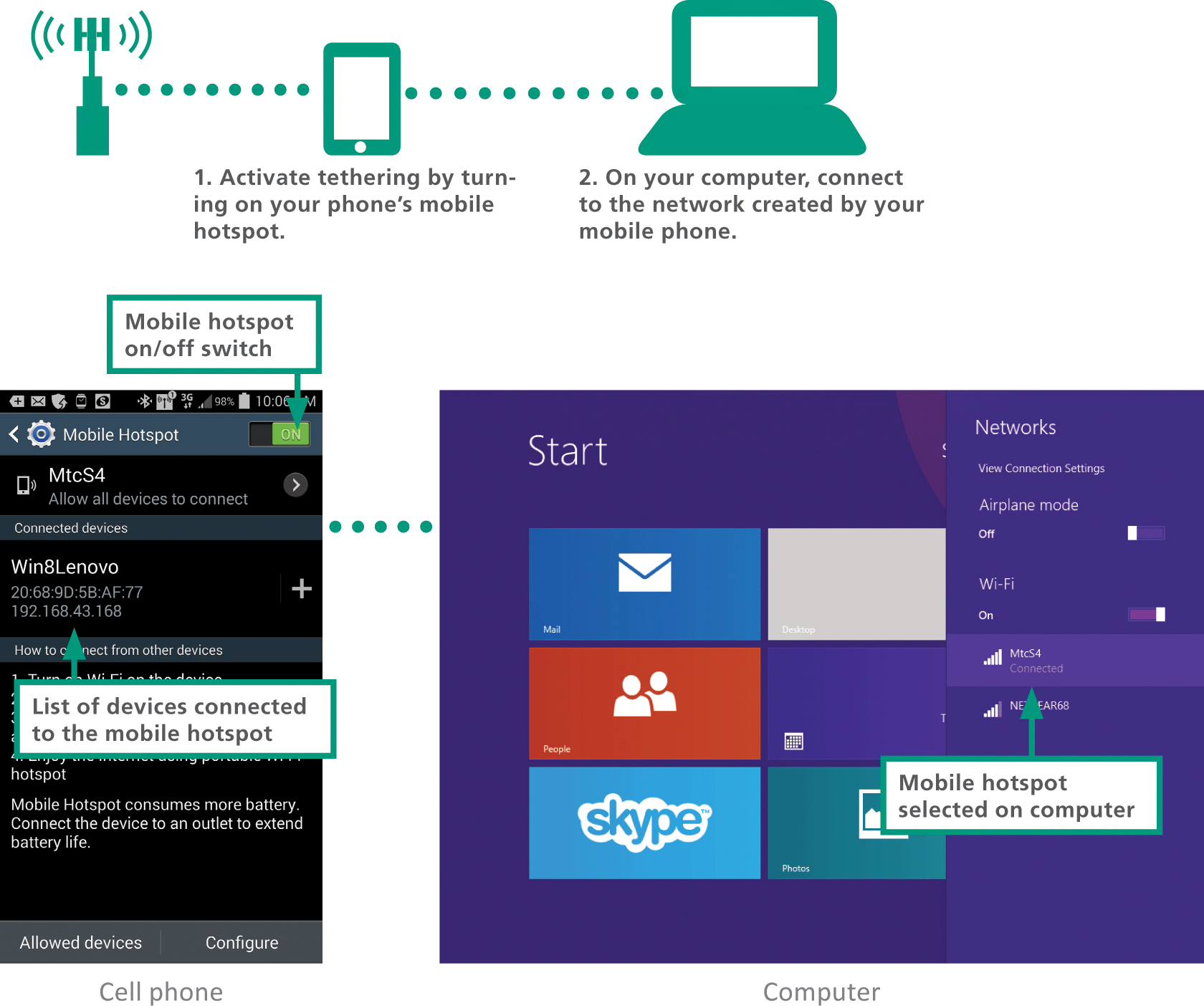 Unit 3: Networks
56
Wi-Fi Hotspots
A Wi-Fi hotspot is a wireless local area network that offers Internet access to the public
The network has an Internet connection and device called an access point that broadcasts Wi-Fi signals within a range of about 150 feet
Unit 3: Networks
57
Wi-Fi Hotspots
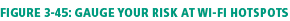 Unit 3: Networks
58
Section D: Local Area Networks
LAN Basics
Ethernet
Wi-Fi
Set Up Your Own Network
Network Monitoring
IoT Networks
Unit 3: Networks
59
LAN Basics
Local area networks are often referred to as LANs
They are designed to provide connectivity for devices within a limited area, typically within the premises of a home, office building, business, or school
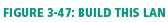 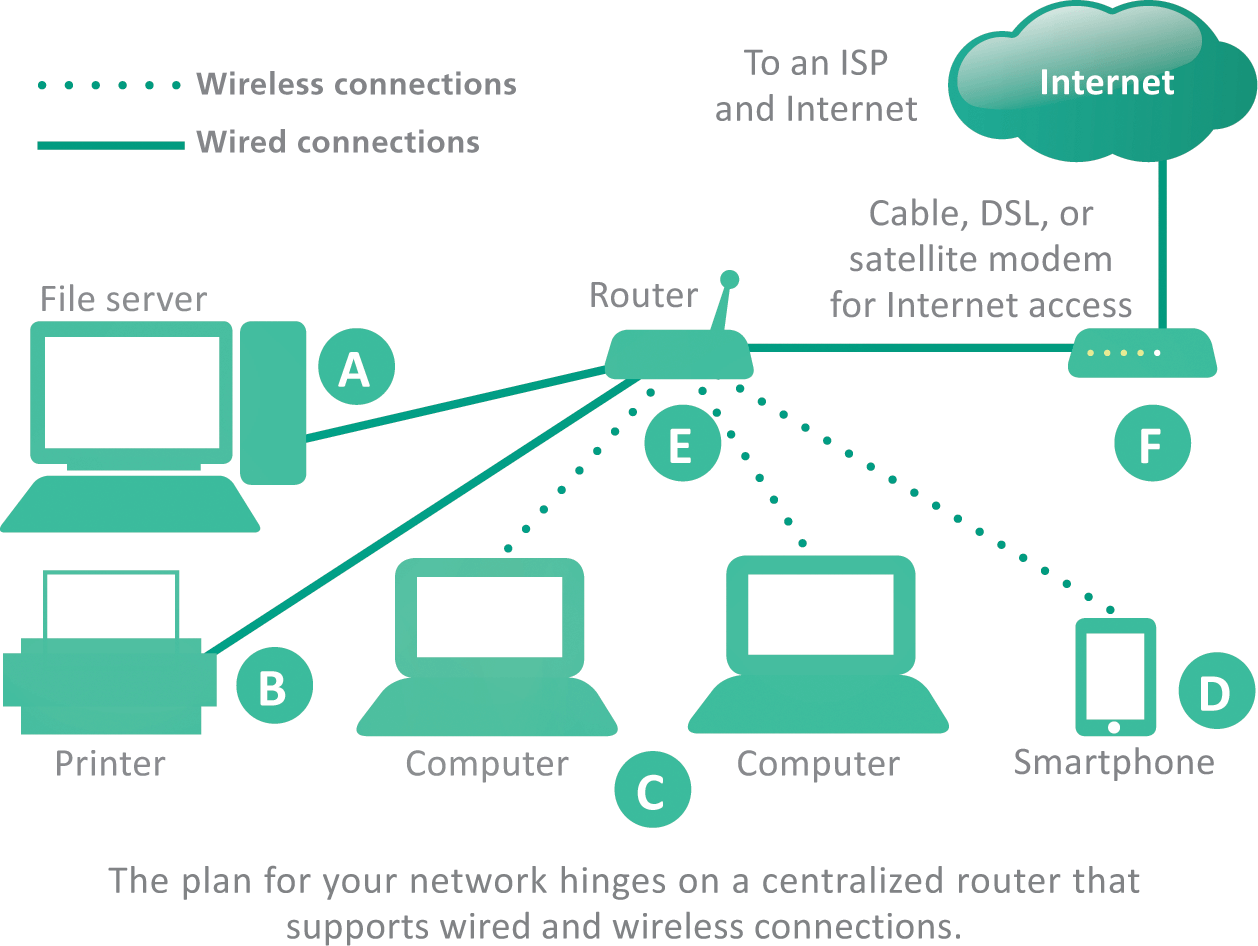 Unit 3: Networks
60
LAN Basics
LANs can be classified by their protocols; Ethernet and Wi-Fi are the two most popular
The Windows OS provides a tool for setting up a LAN called a homegroup; this makes it easy to share files among local computers, but does not provide Internet access
Most LANs are set up using a router so that they have proper security and Internet access
The circuitry that enables a device to access a LAN is called a network interface controller (NIC)
NICs contain a MAC address (media access control address) used to identify devices on LANs
Unit 3: Networks
61
Ethernet
Ethernet is a wired network technology that is defined by IEEE 802.3 standards
Ethernet’s success is attributable to several factors
Easy – it’s easy to understand, implement, manage, and maintain
Secure – the wired connections in an Ethernet LAN are more secure than wireless LAN technologies
Inexpensive – as a nonproprietary technology, Ethernet equipment is available from a variety of vendors; market competition keeps prices low
Flexible – current Ethernet standards allow extensive flexibility in network configurations
Compatible – Ethernet is compatible with Wi-Fi wireless technology; it’s easy to mix wired and wireless devices on a single network
Unit 3: Networks
62
Ethernet
Ethernet was originally a bus topology in which computers were all strung along a cable like birds on a power line
Today’s Ethernet LANs are usually arranged in a star topology with computers wired to central switching circuitry that is incorporated in modern routers
Data sent from a computer on the network is transmitted to the router, which then sends the data to the destination device
Unit 3: Networks
63
Ethernet
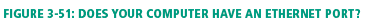 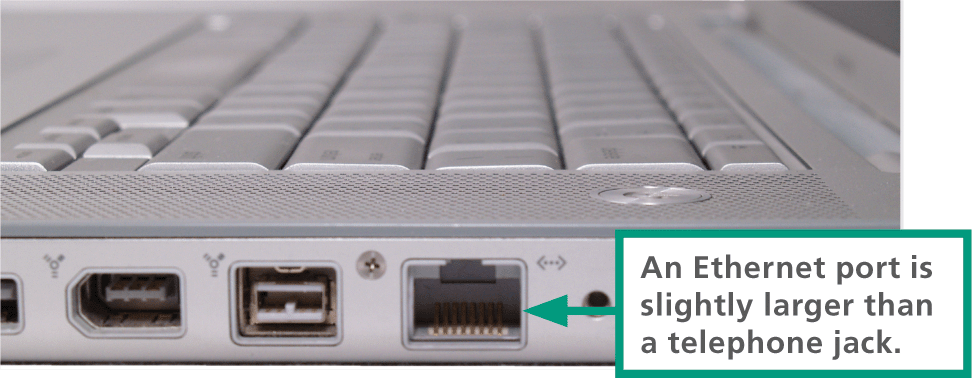 Many computers have a built-in Ethernet port located on the system case; the port looks very similar to an oversized telephone jack
If you want a wired network connection but your computer has no Ethernet port, you can purchase and install an Ethernet adapter (also called an Ethernet card)
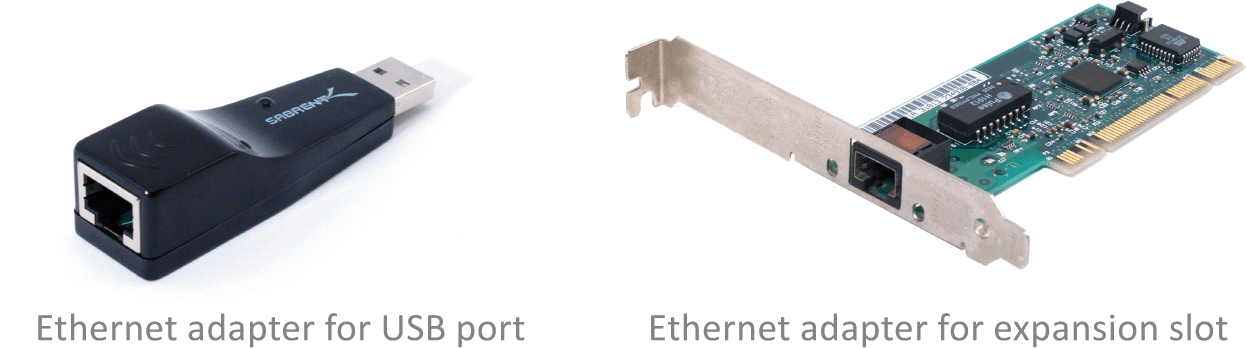 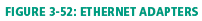 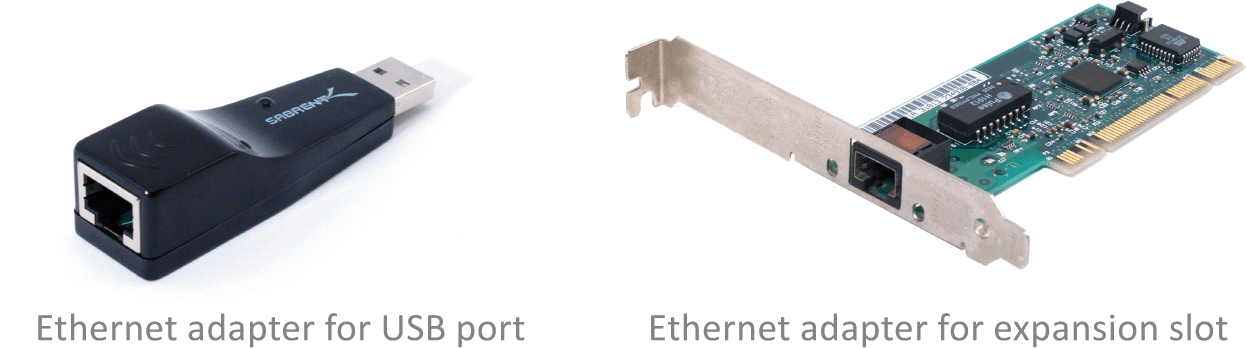 Unit 3: Networks
64
Wi-Fi
Wi-Fi refers to a set of wireless networking technologies defined by IEEE 802.11 standards
A Wi-Fi device transmits data as radio waves and is compatible with Ethernet, so you can use the two technologies in a single network
You can set up Wi-Fi in two ways
Wireless mesh topology – devices broadcast directly to each other
Star topology – a centralized broadcasting device, a wireless access point, coordinates communication among network devices
Unit 3: Networks
65
Wi-Fi
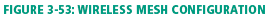 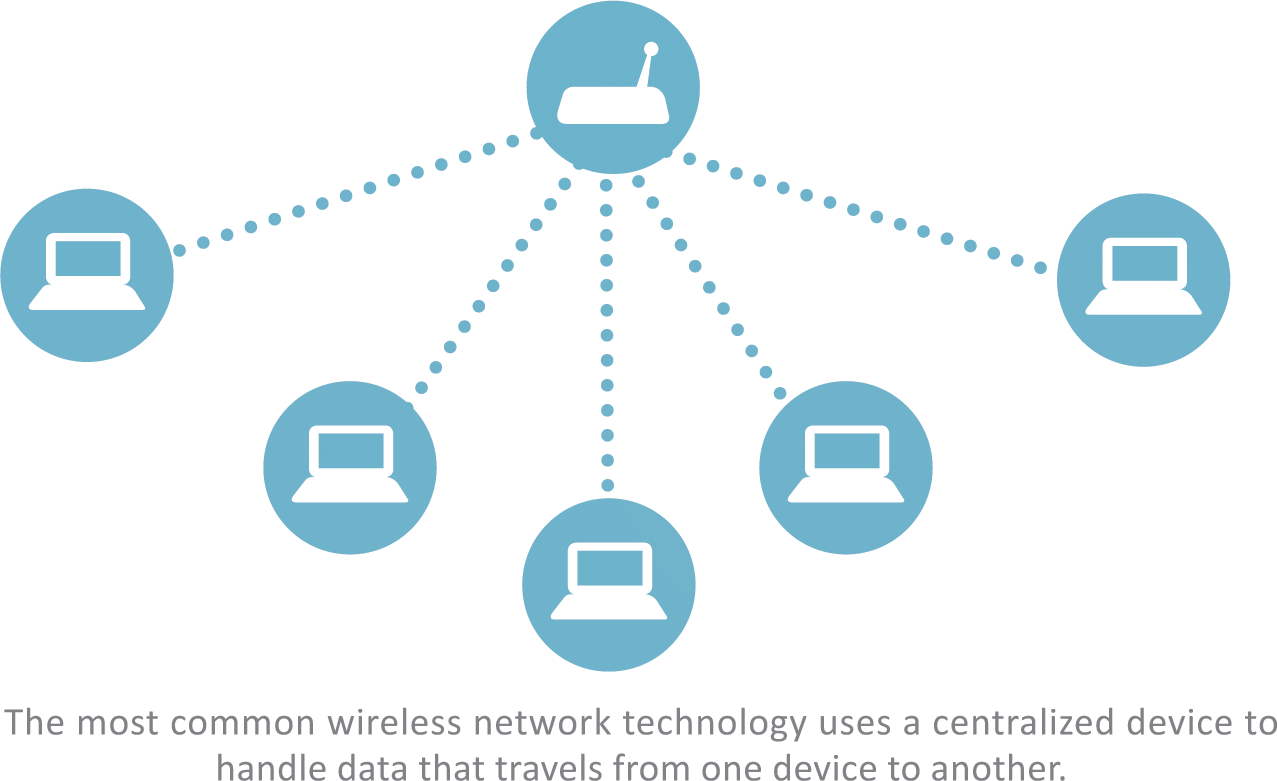 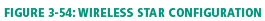 Unit 3: Networks
66
Set Up Your Own Network
Having your own network is great, but LANs can be a security risk
Here’s how to set up your own safe and secure LAN:
Plug in the router and connect it to your Internet modem
Configure the router
Connect wired and wireless devices
Change the router password
Create an SSID (service set identifier); this will be the name of your wireless network
Continued…
Unit 3: Networks
67
Set Up Your Own Network
Activate wireless encryption to scramble and unscramble data
WEP (wired equivalent privacy) is the oldest and weakest wireless encryption protocol
WPA (Wi-Fi Protected Access) and its cousins, WPA2 and PSK, offer more security
Create a wireless encryption key (a network security key or password)
Configure the Guest Network (a second network on your LAN’s router)
Activate DHCP (assigns addresses to each device that joins your network)
Unit 3: Networks
68
Network Monitoring
When your network has stopped sending and receiving packets, you might be able to correct the problem by turning off your router and Internet modem, waiting a few seconds, and then turning them on again
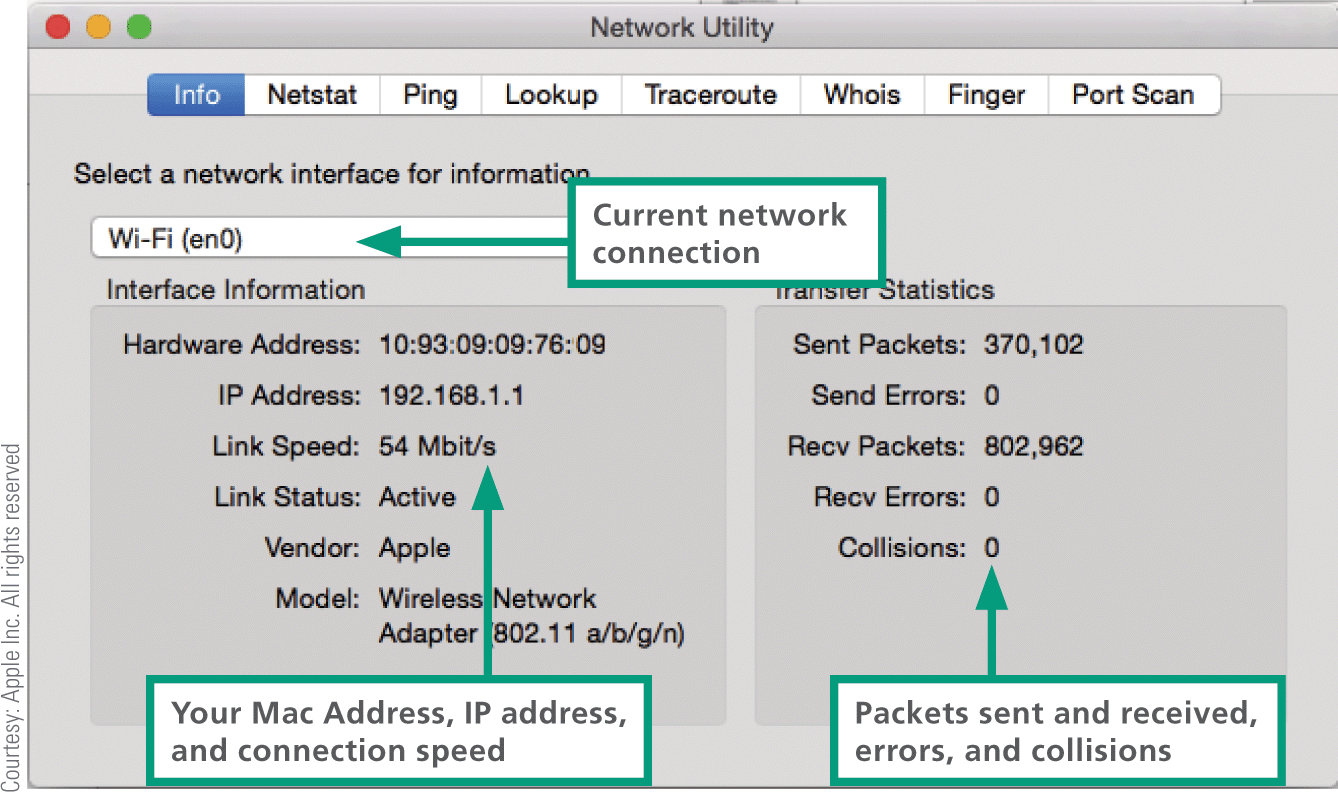 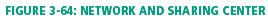 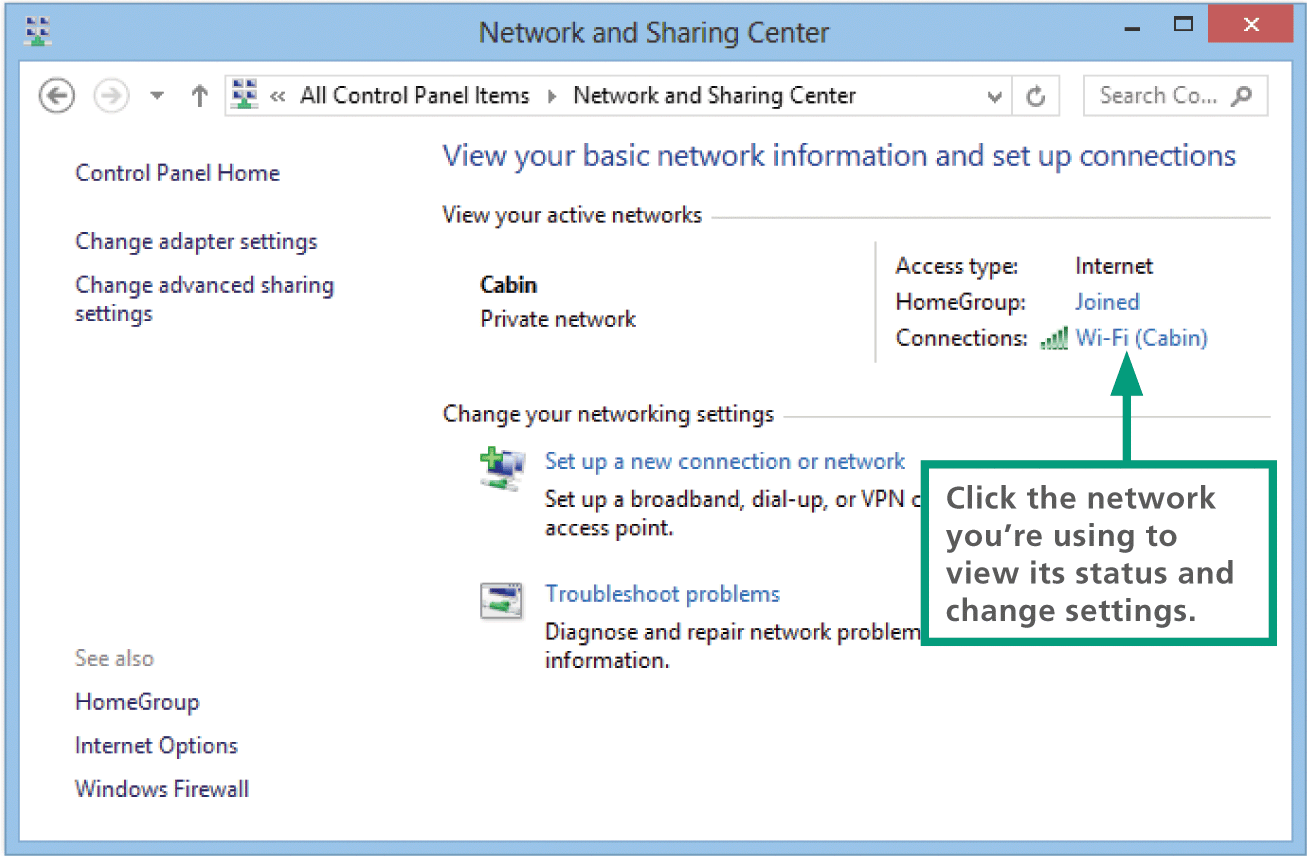 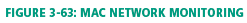 Unit 3: Networks
69
IoT Networks
The Internet of Things (IoT) connects active sensors and passive tags to communications networks, making it easy to remotely monitor places and things
Wi-Fi is fairly power hungry, so it’s not an optimal IoT technology
Existing wireless technologies such as RFID and NFC offer potential solutions
Additional low-power short-range technologies developed specifically for IoT networks include Bluetooth Smart, ZigBee, and Z-Wave
Unit 3: Networks
70
IoT Networks
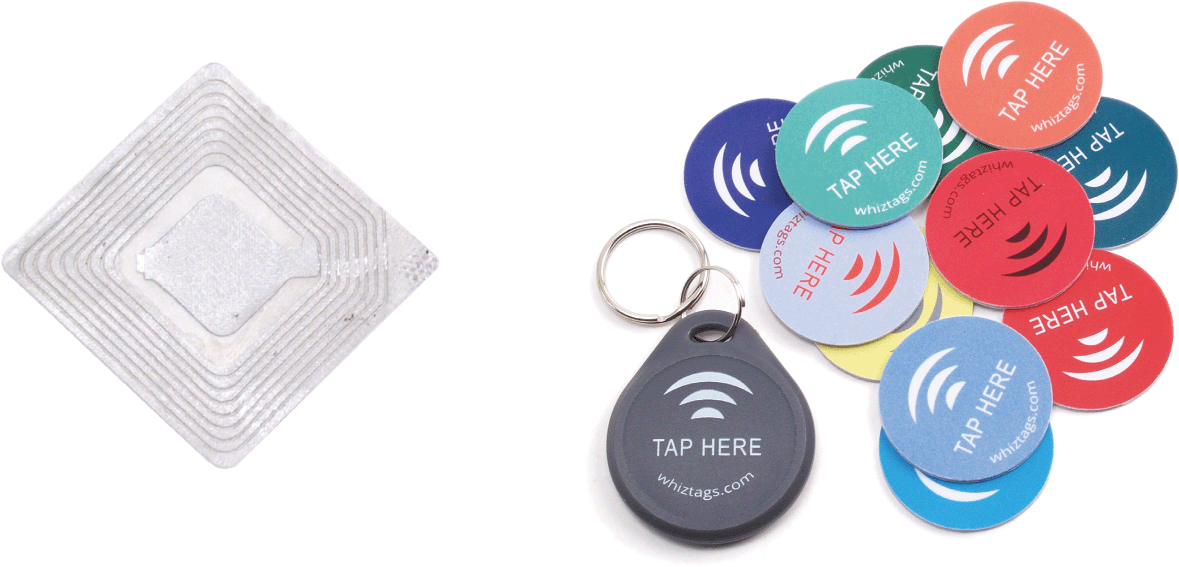 A sensor, such as a thermometer or heart rate monitor, actively collects data
A tag contains passive data; an RFID tag in a passport, for example, contains personal data, such as the name and birth date that are stored on the tag, which is read electronically
An NFC tag might be attached to merchandise, so that you can tap it with your cell phone to see its price and specifications
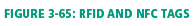 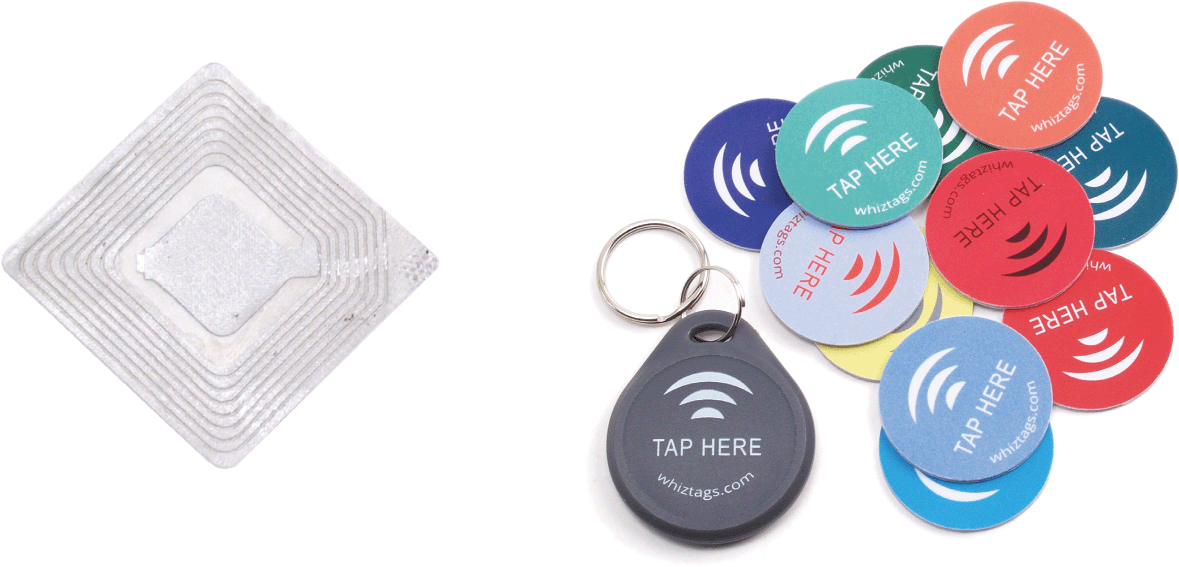 Unit 3: Networks
71
Section E: File Sharing
File Sharing Basics
Accessing LAN Files
Sharing Your Files
Internet-based Sharing
Torrents
Unit 3: Networks
72
File Sharing Basics
File sharing allows files containing documents, photos, music, and more to be accessed from computers other than the one on which they are stored
Sharing can take place within a LAN or across multiple networks, including the Internet
Unit 3: Networks
73
File Sharing Basics
Your ability to share files with other devices on a network depends on several factors
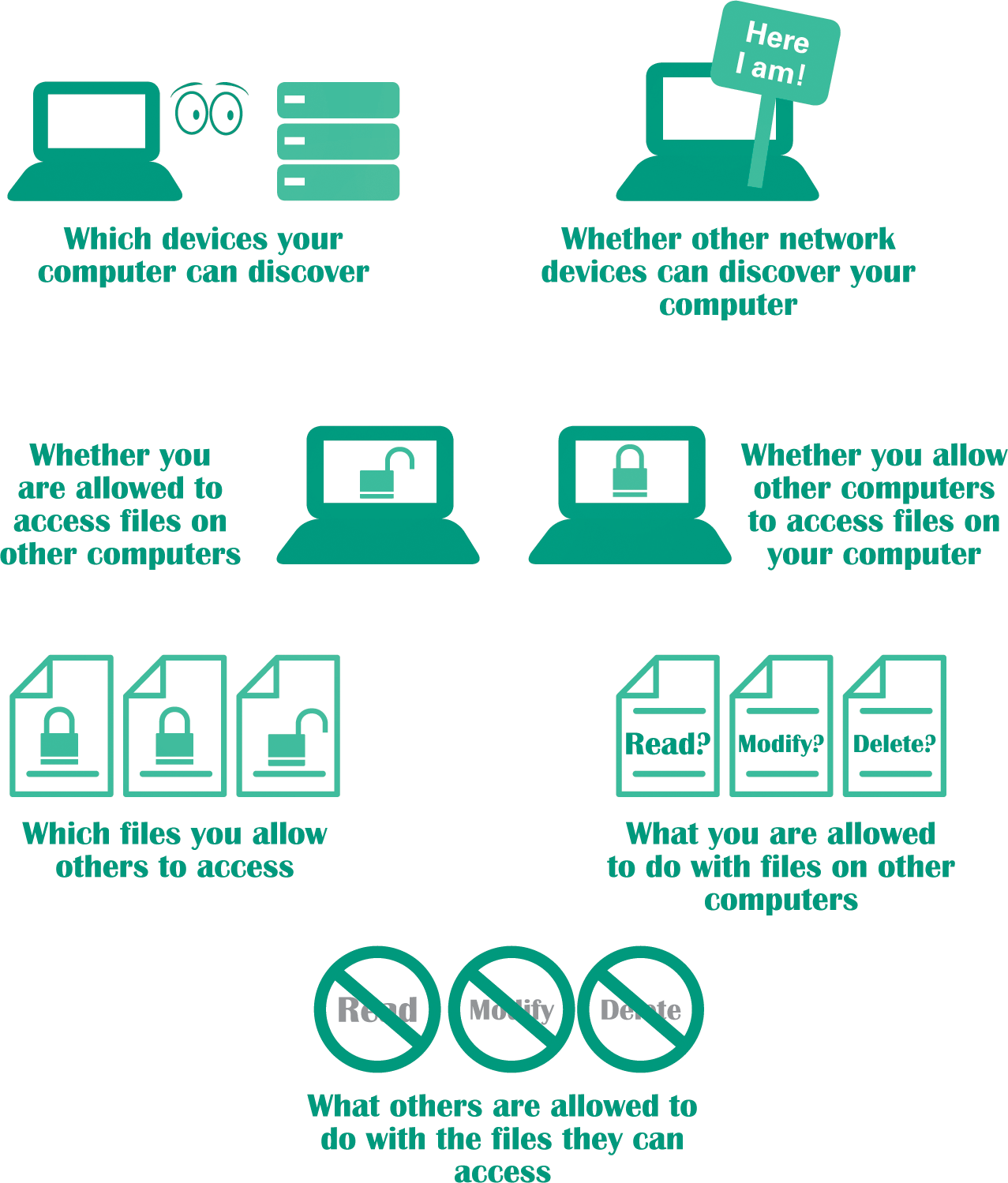 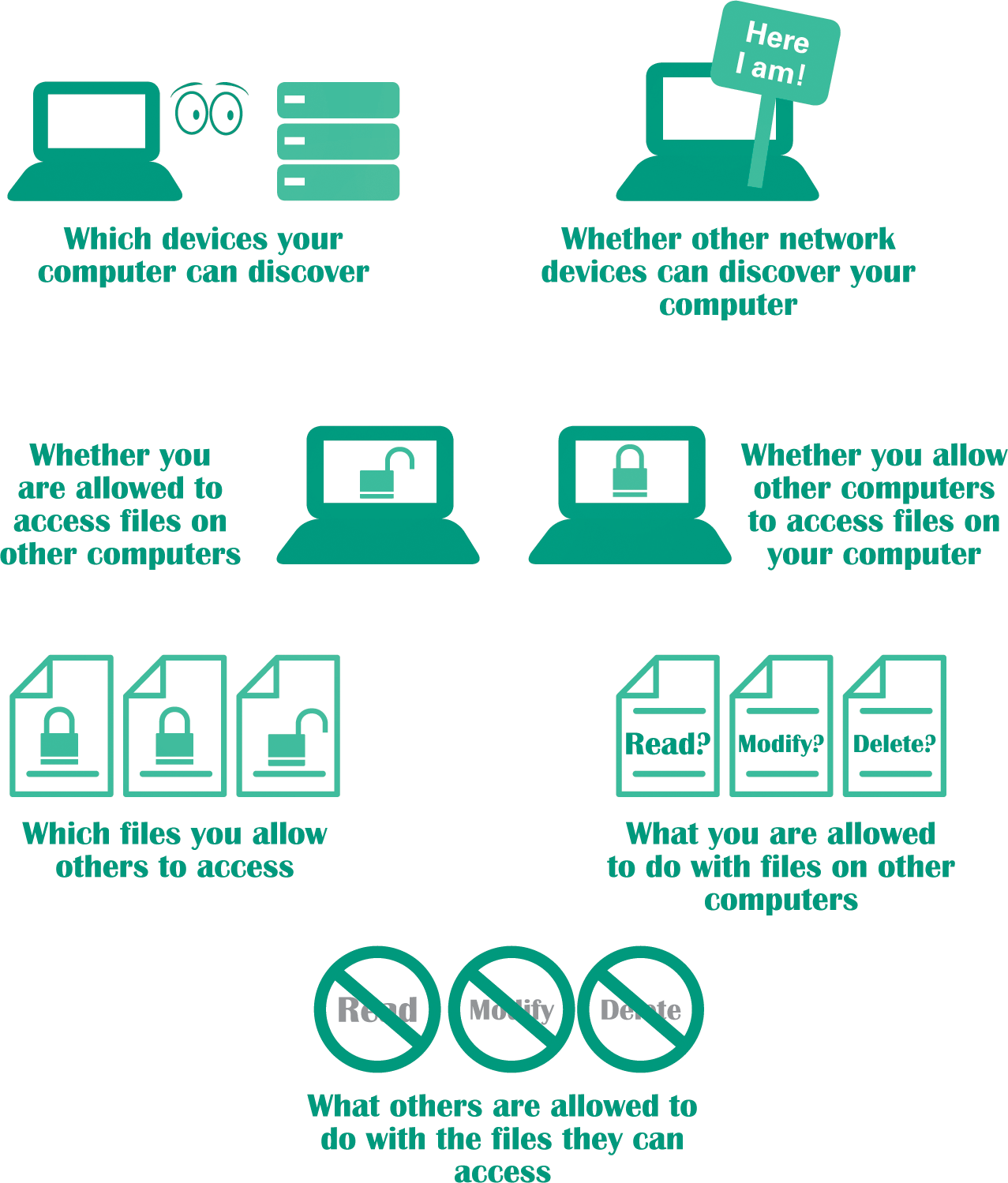 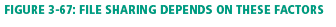 Unit 3: Networks
74
Accessing LAN Files
To see a list of devices on your network, you can use your OS’s file management utility, such or as Window’s File Explorer or Mac OS X’s Finder
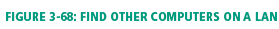 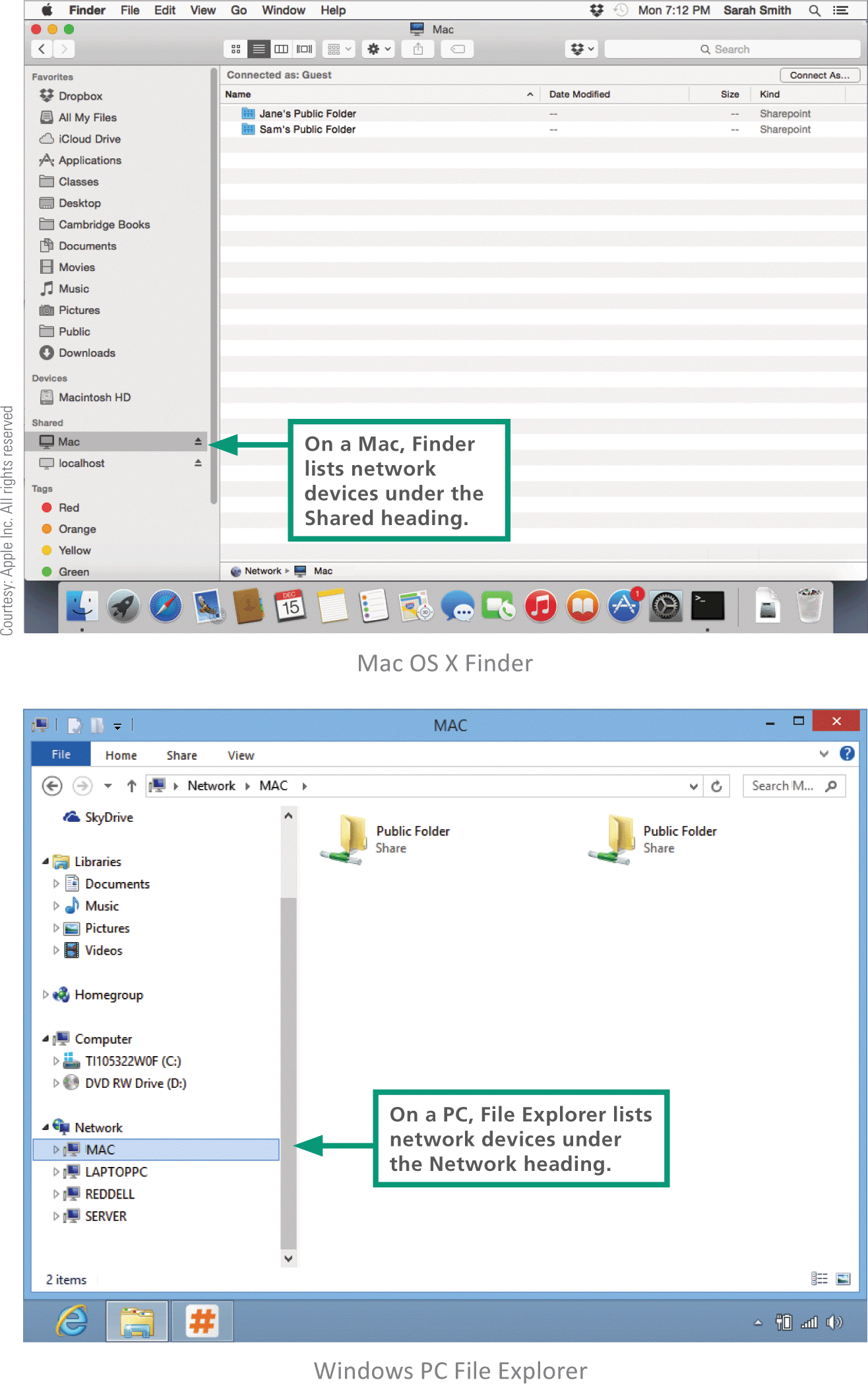 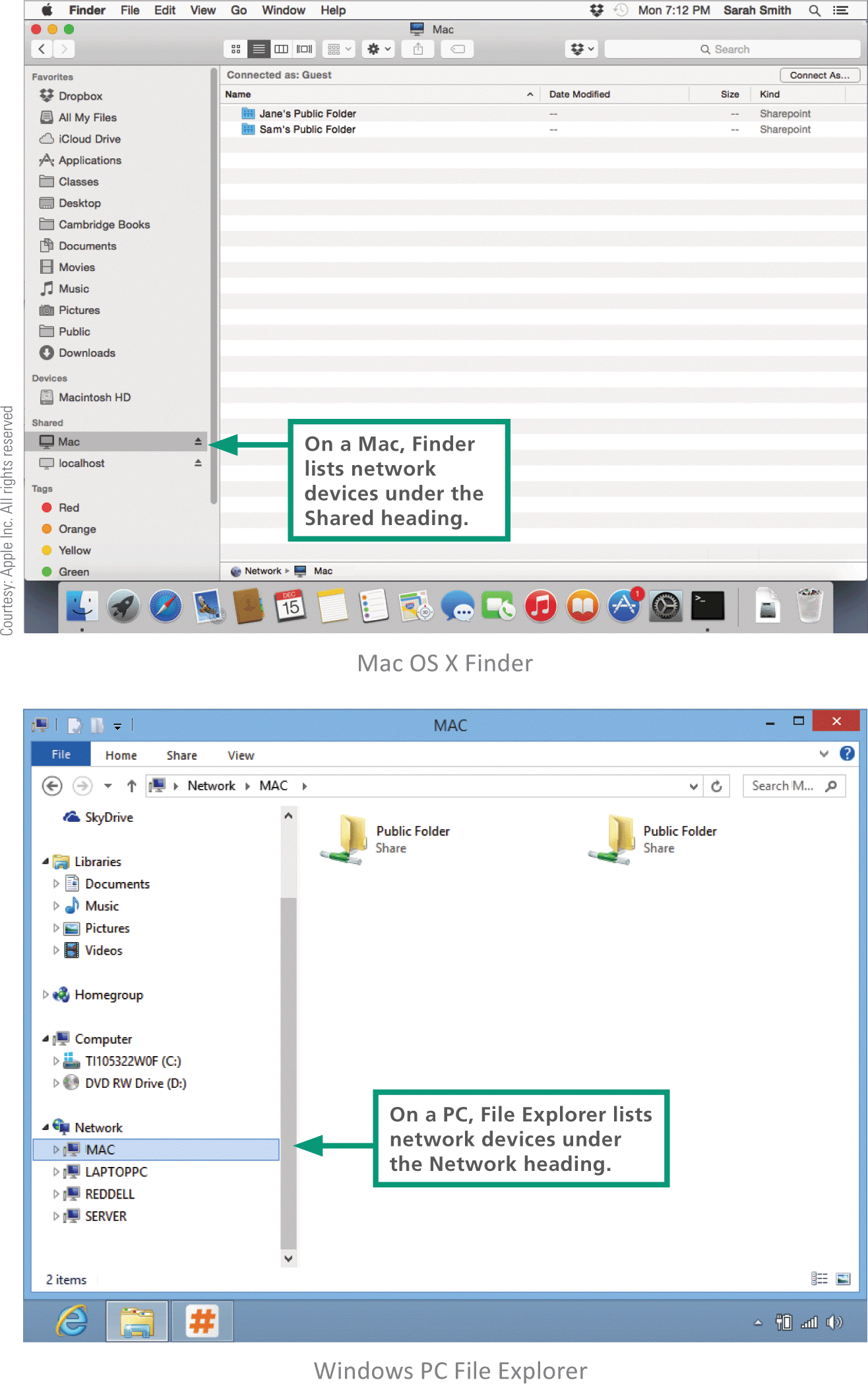 Unit 3: Networks
75
Accessing LAN Files
The network utilities provided by operating systems automatically detect other devices when network discovery is turned on
Network discovery is a setting that affects whether your computer can see other devices on a network, and whether your computer can be seen by others; it works in different ways on different devices
Mobile devices – the OS may not offer a way to see other devices on a network
Macs – OS X devices have no user-modifiable network discovery settings; offers file sharing instead
Windows – Some OSs offer network discovery that allows users to turn it off or on
Unit 3: Networks
76
Sharing Your Files
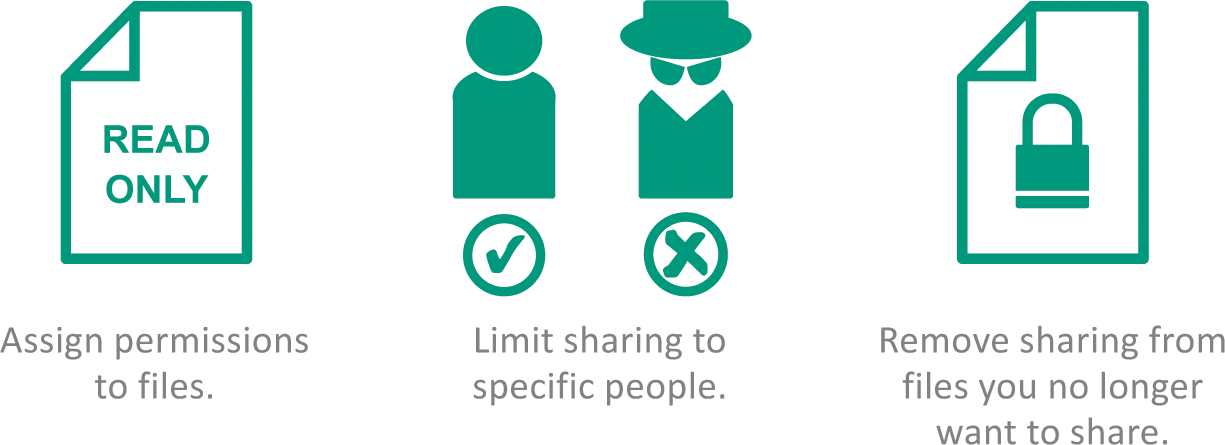 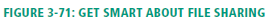 Permissions specify how shared files can be used
Read and write permission – (full control) allows access for opening, viewing, modifying, and deleting files
Read permission – allows authorized people to open a file and view it, but not modify or delete it
Write-only permission – works like drop box, allowing people to put files in one of your folders, but not open, copy, or change any files you have stored there
Unit 3: Networks
77
Internet-Based Sharing
FTP (File Transfer Protocol) provides a way to transfer files from one computer to another over any TCP/IP network, such as a LAN or the Internet
You can access FTP servers with FTP client software, such as FileZilla, or with a browser
Dropbox and similar file hosting services store files in the cloud
Unit 3: Networks
78
Torrents
The concept of sharing files over the Internet, that started in the 1990s, spurred development of sophisticated, distributed protocols such as BitTorrent
BitTorrent is a file sharing protocol that distributes the role of a file server across a collection of dispersed computers
A BitTorrent network is designed to reduce the bandwidth bottleneck that occurs when many people attempt to download the same very large file, such as a feature-length film, or interactive 3-D computer game
Unit 3: Networks
79
Torrents
How a BitTorrent works:
A BitTorrent network server breaks a movie file into pieces and begins to download those pieces to the first computer that requested the movie
As more computers request the file, they become part of a “swarm” that uses peer-to-peer technology to exchange movie segments with each other
After the server has downloaded all the segments to the swarm, its job is complete and it can service other requests
Cont…
Unit 3: Networks
80
Torrents
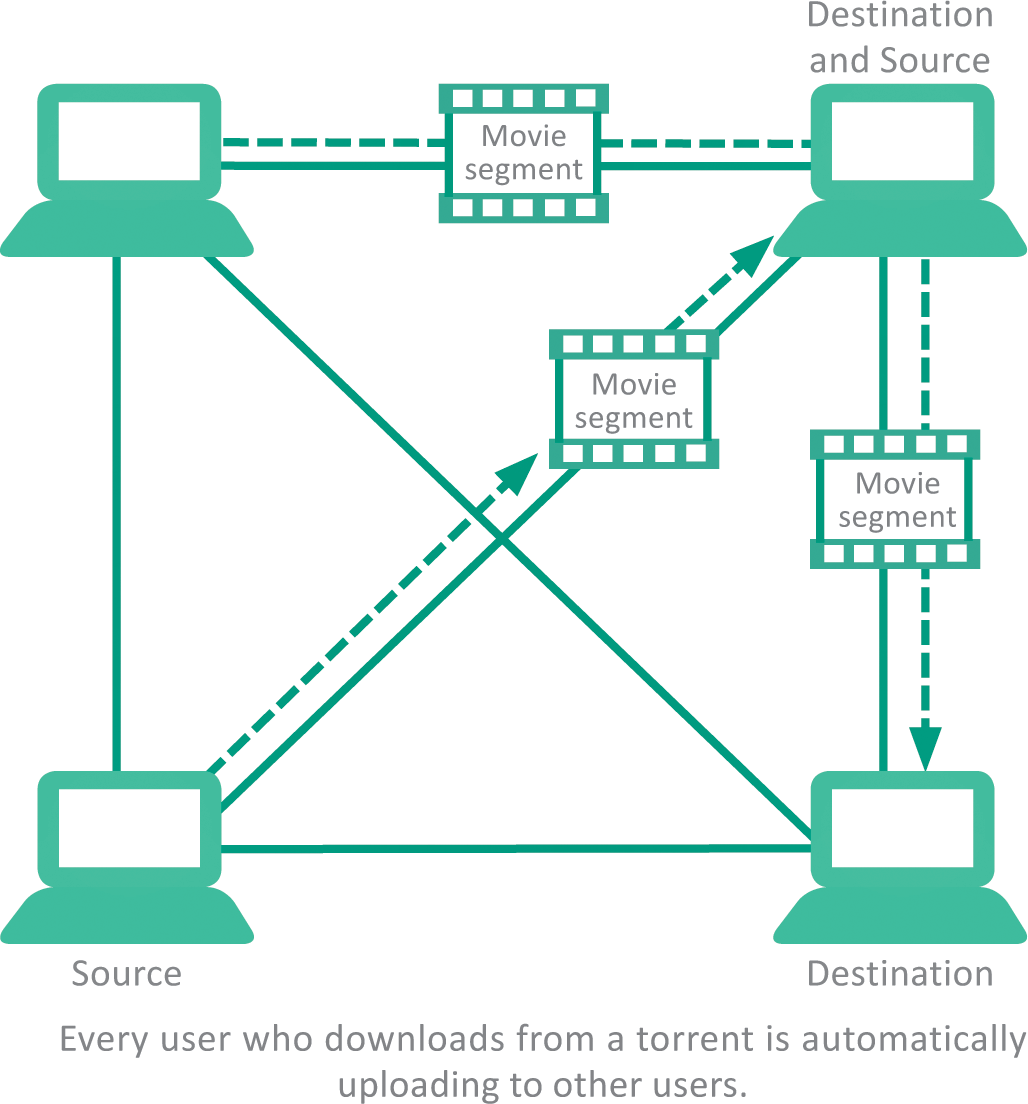 The swarm continues to exchange movie segments until every computer in the swarm has the entire movie
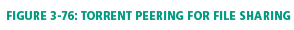 Unit 3: Networks
81
Unit 3 Complete